TOÁN 1
Tuần 5
Bài 12: Em ôn lại những gì đã học – Tiết 1
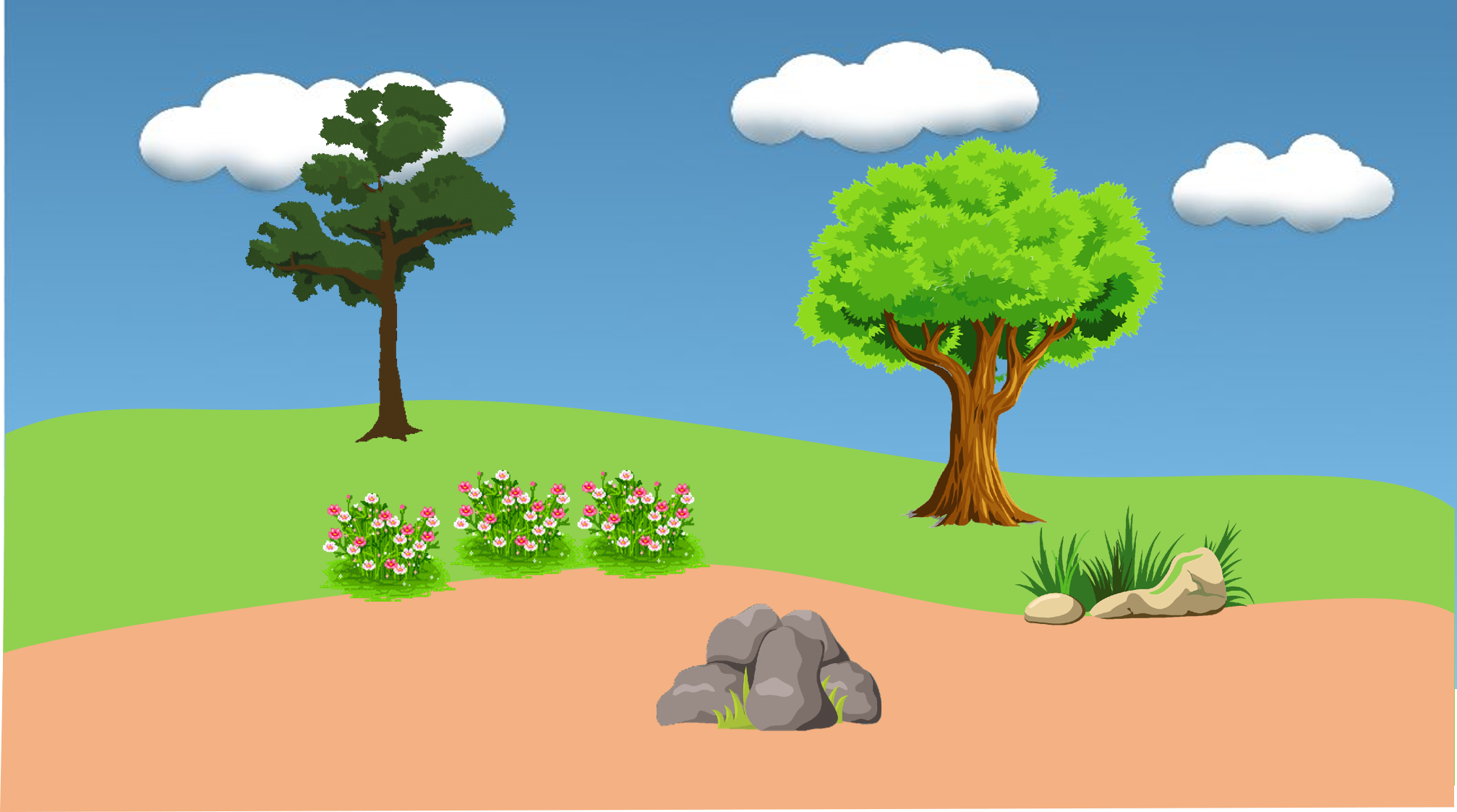 VƯỢT CHƯỚNG
NGẠI VẬT
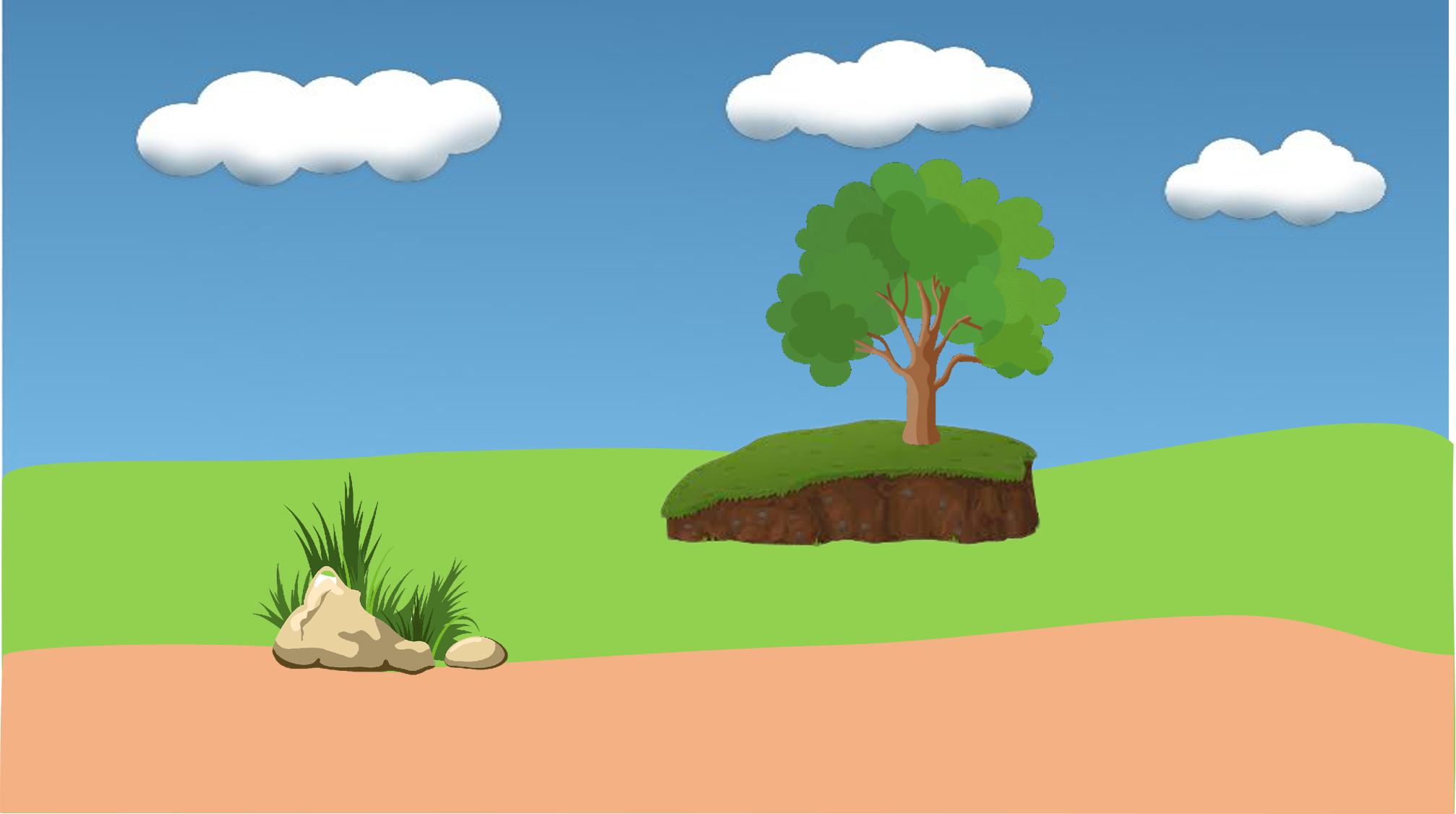 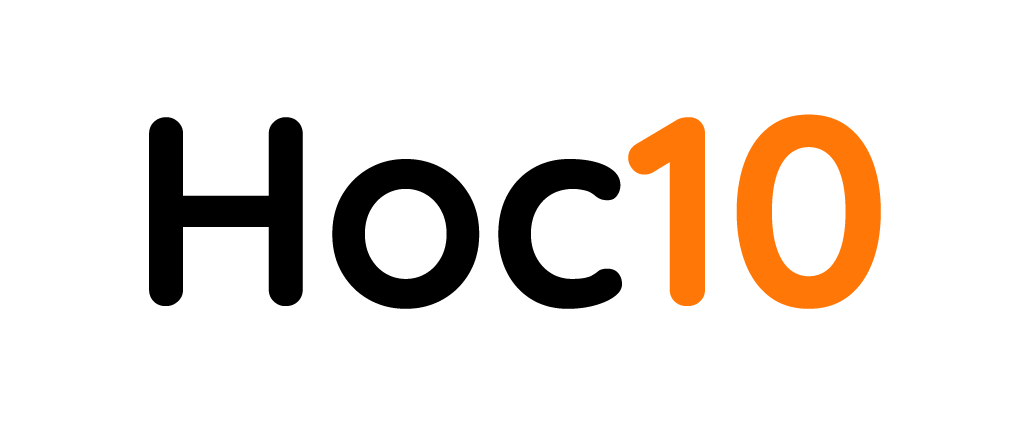 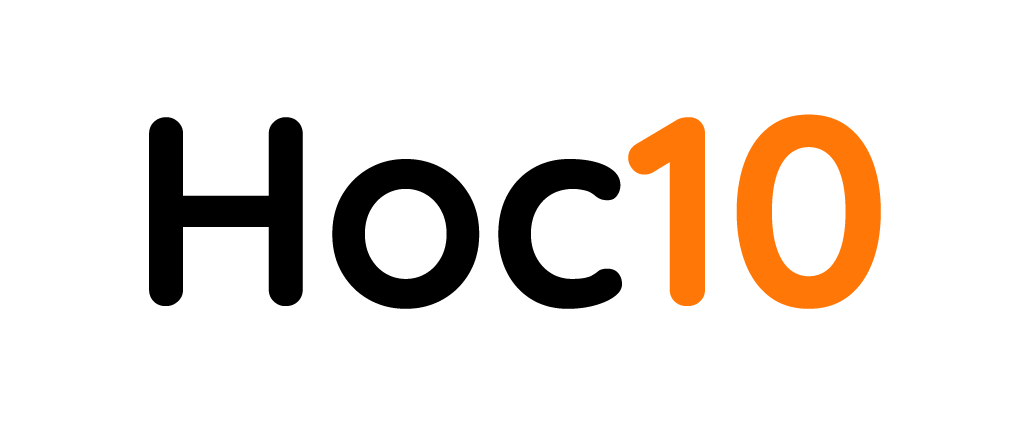 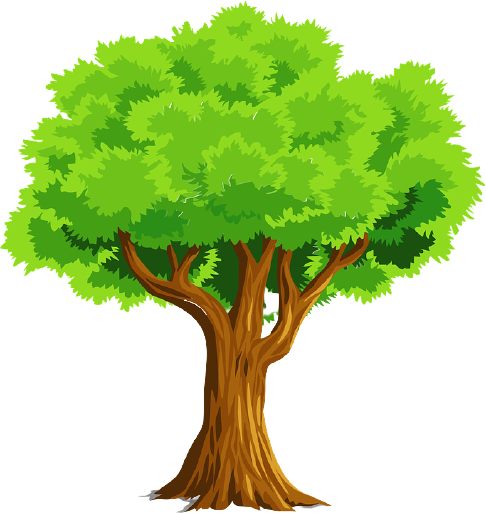 HƯỚNG DẪN
Thầy cô kích vào màn hình để bắt đầu trò chơi.
Kích chuột vào xe ô tô để tạo hiệu ứng di chuyển.
Kích chuột vào màn hình để hiện câu hỏi. 
Kích chuột vào màn hình để hiện đáp án. Nếu không có câu trả lời đúng, cần hỗ trợ thì nhấn vào xì trum bay để hiện đáp án.
Kích chuột vào xe ô tô để chướng ngại vật biến mất, xe di chuyển tới chướng ngại vật tiếp theo.
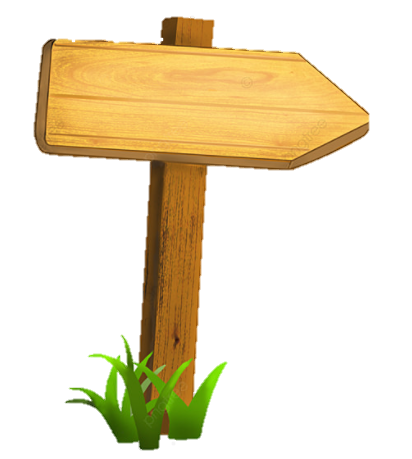 BẮT ĐẦU
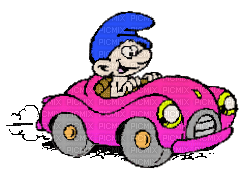 Kíttt….
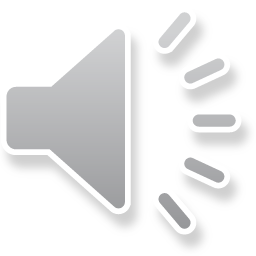 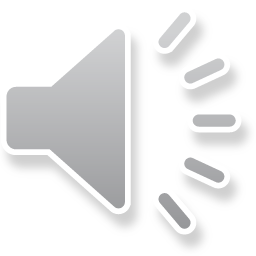 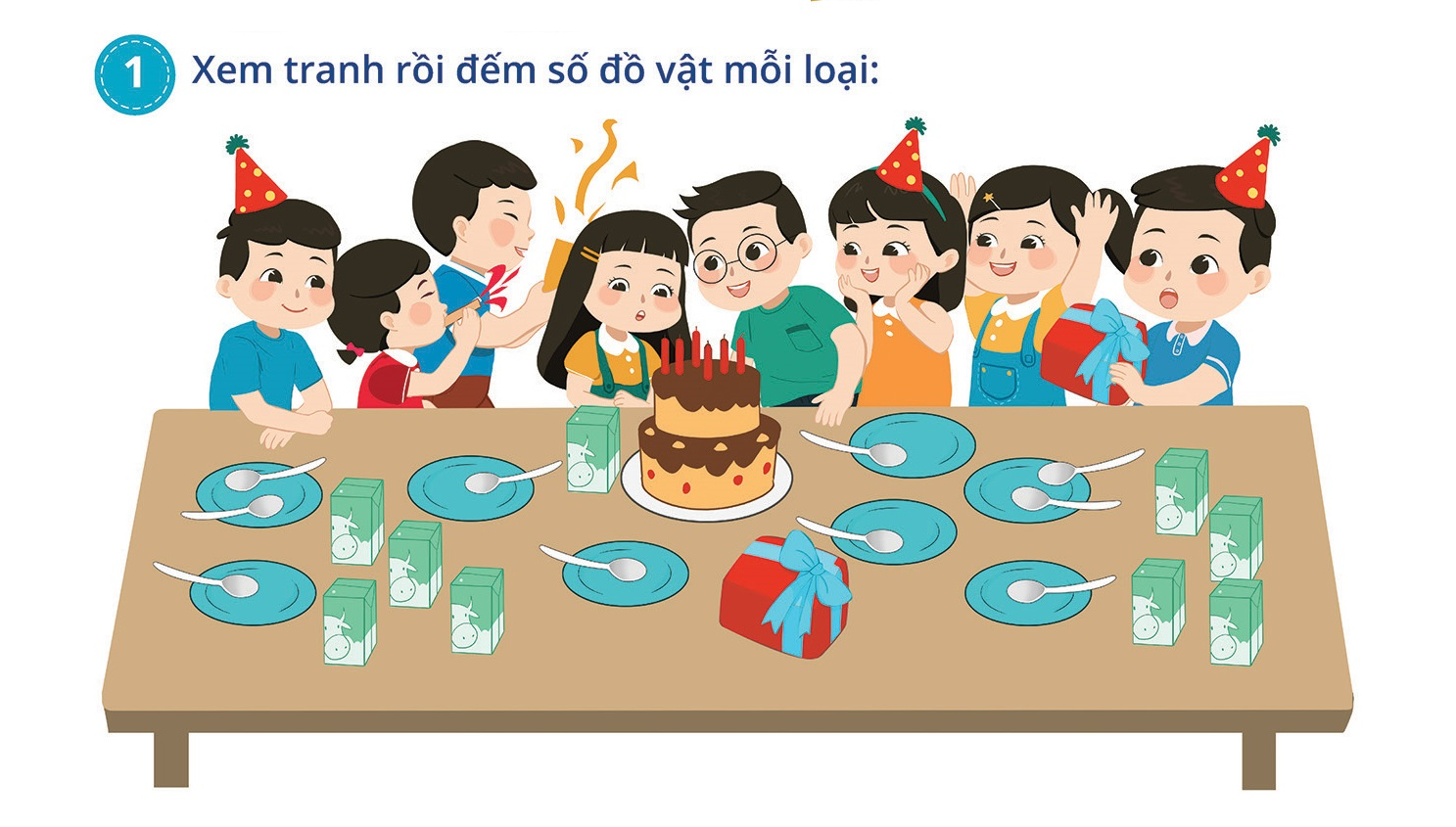 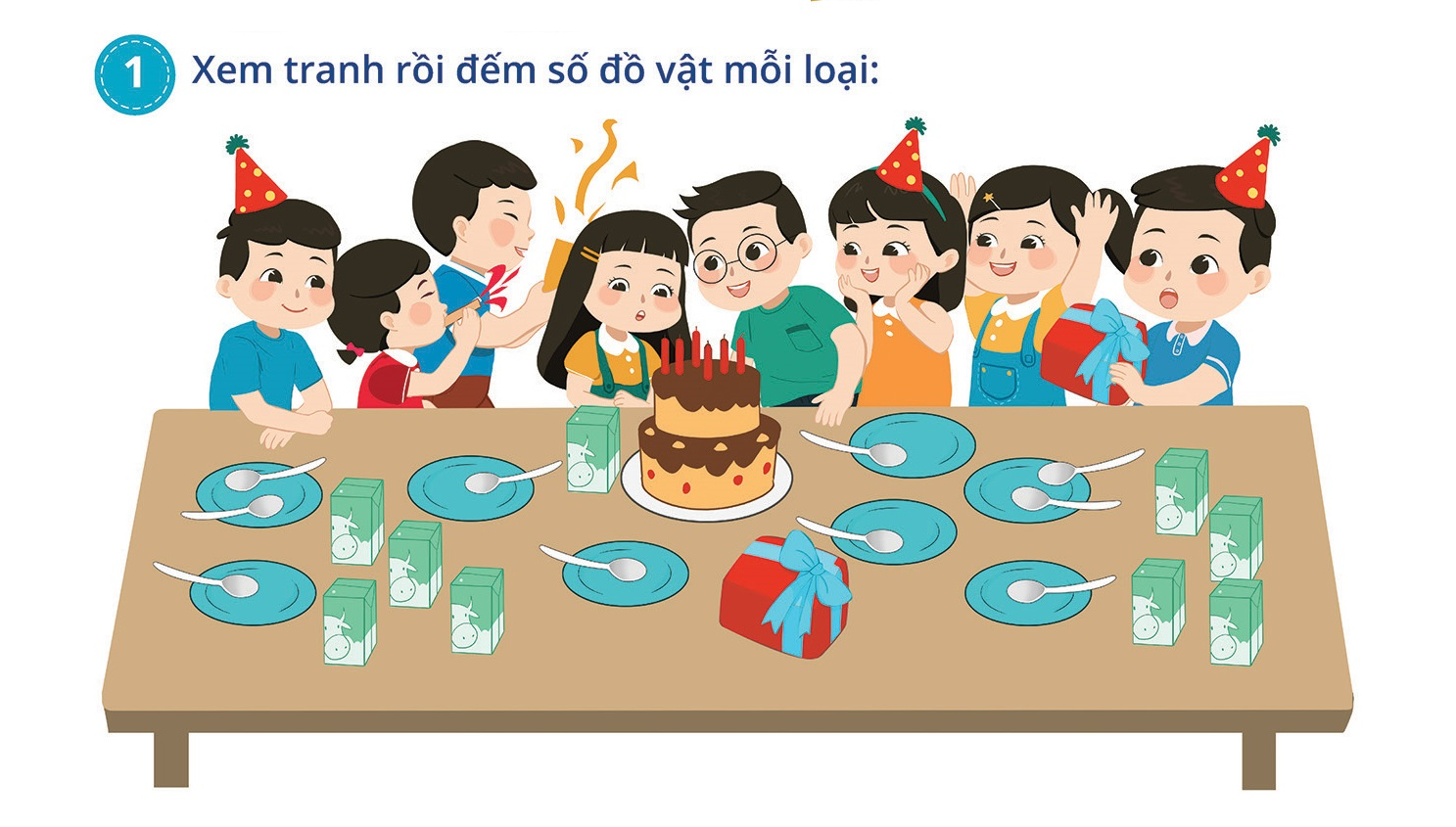 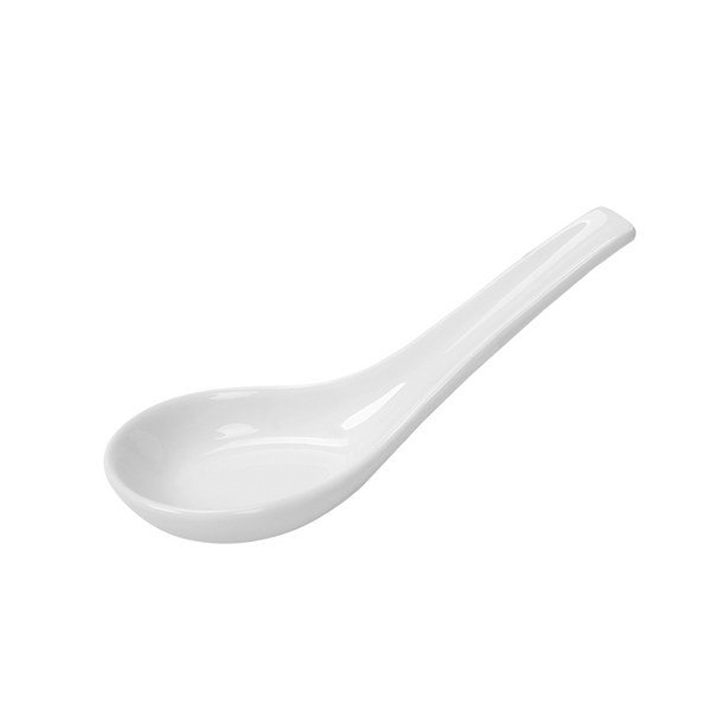 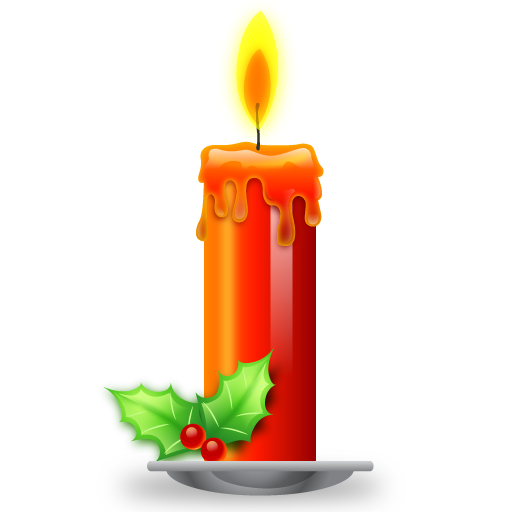 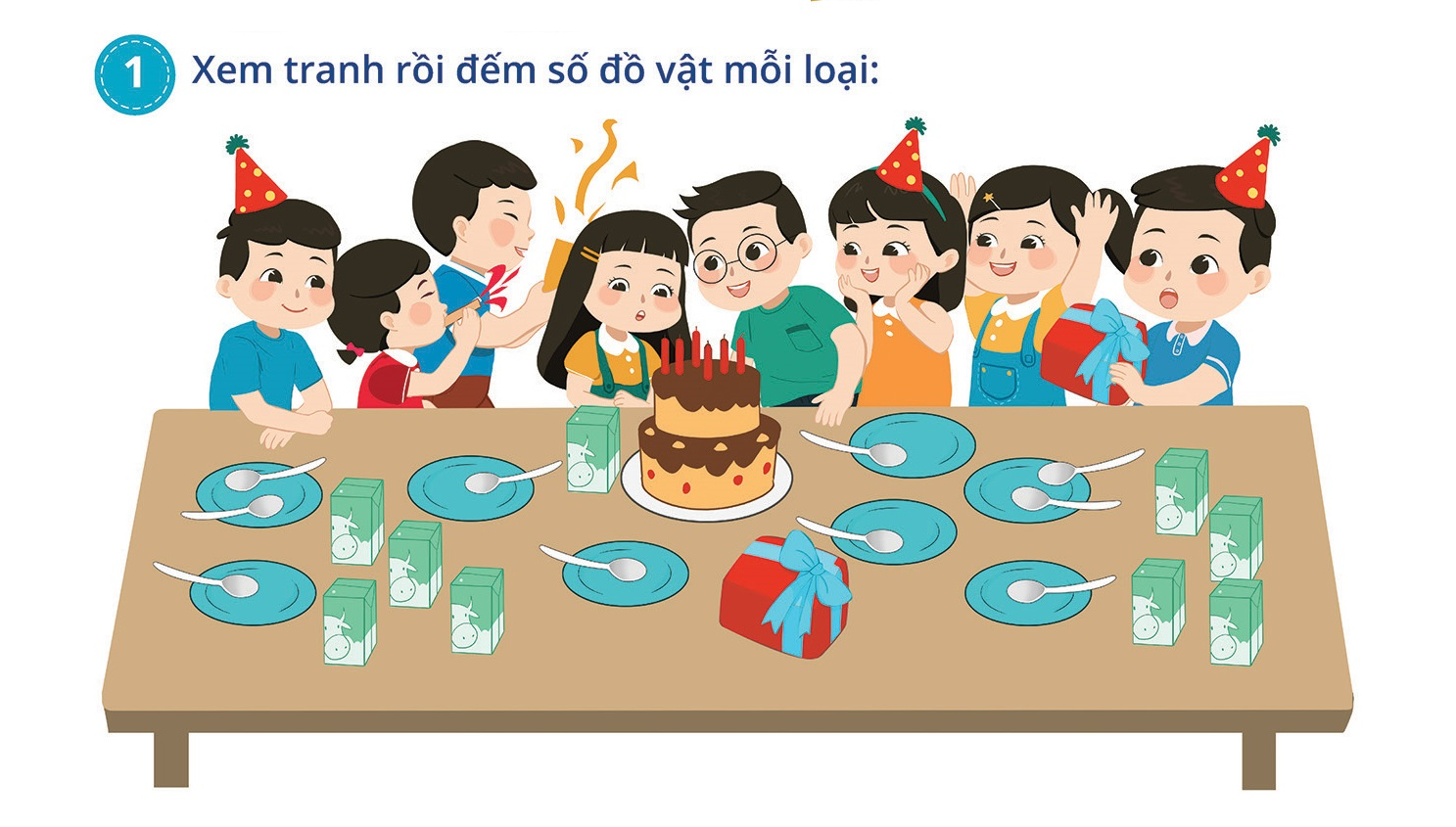 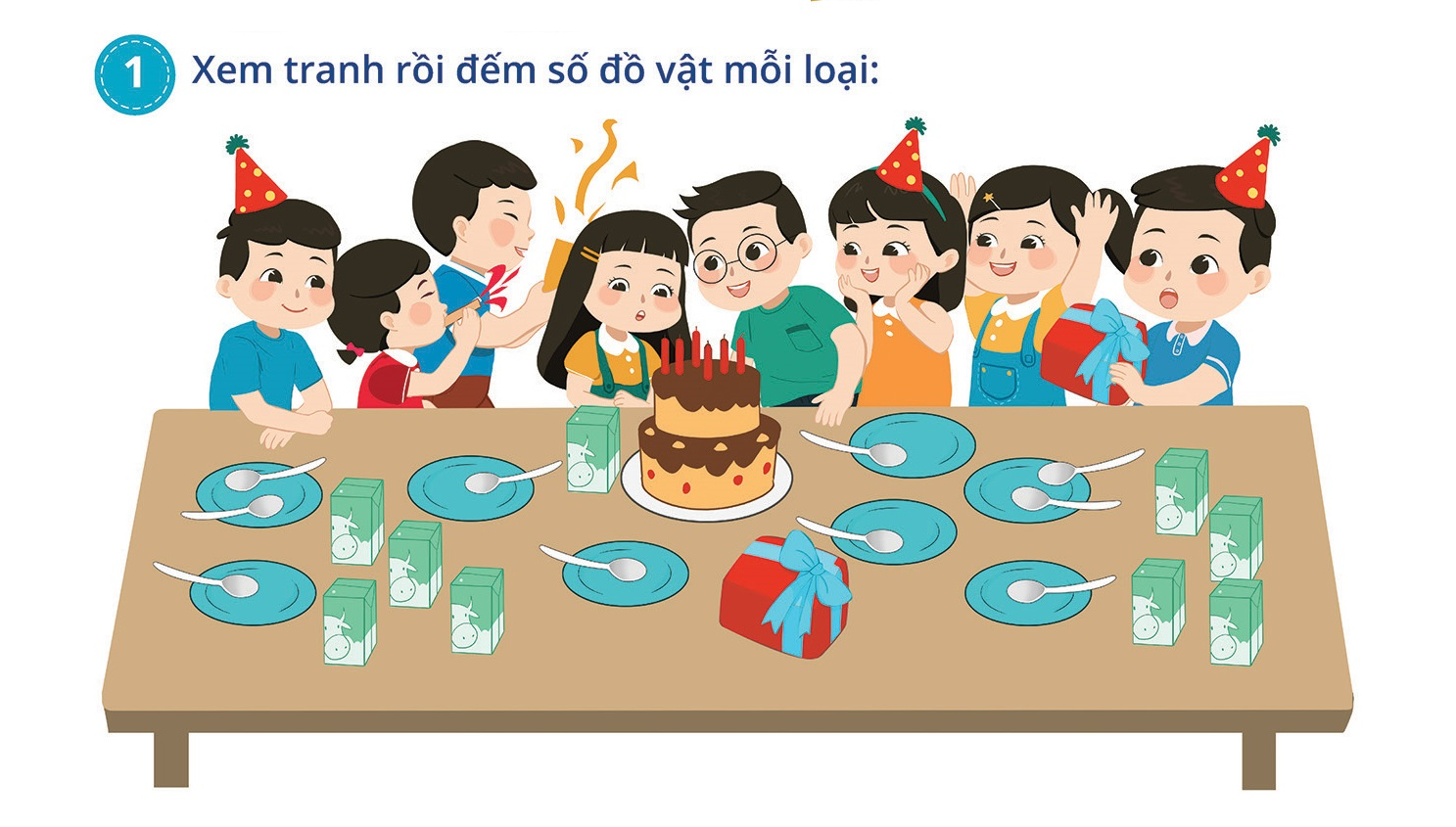 10
9
2
3
8
6
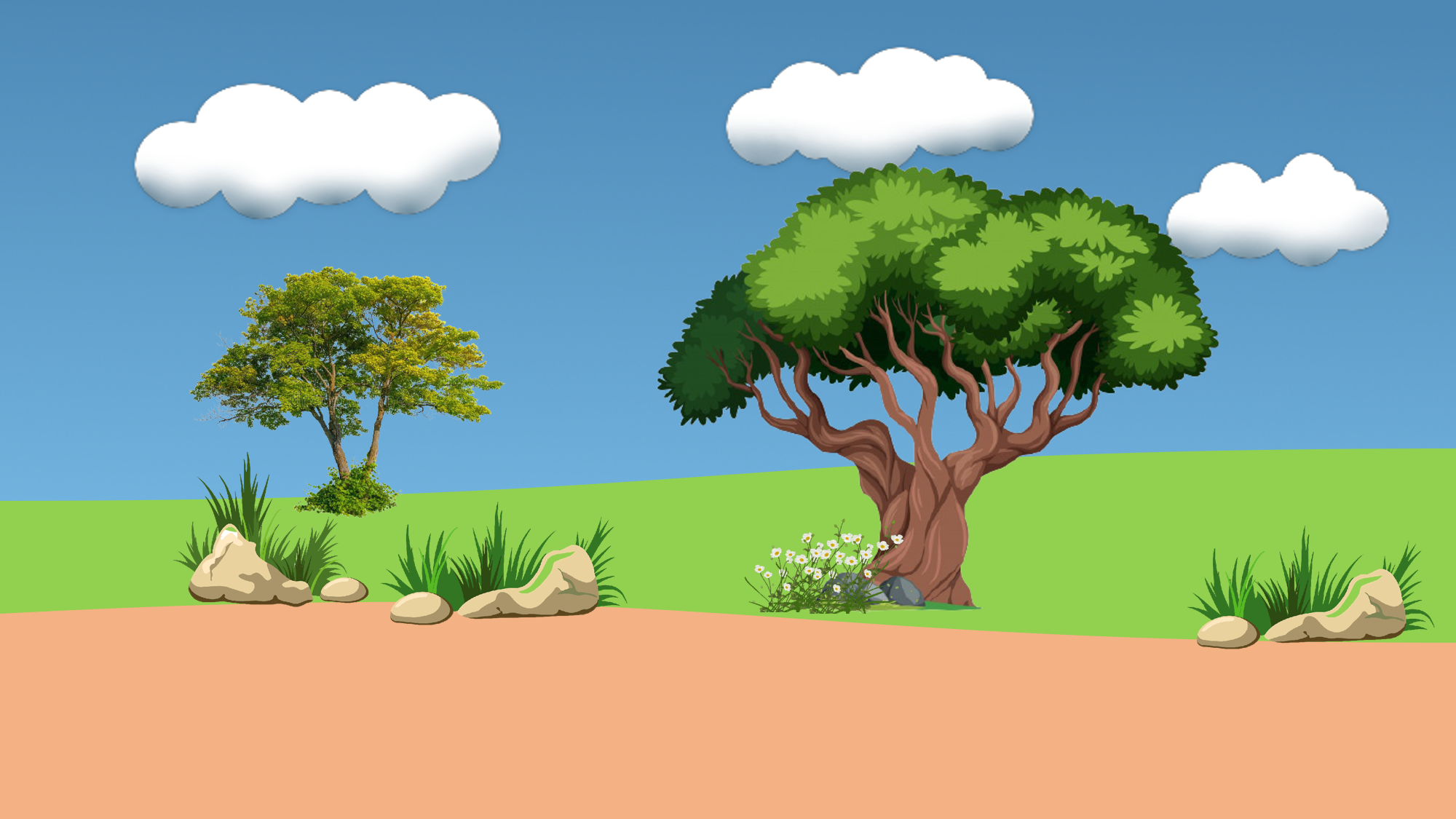 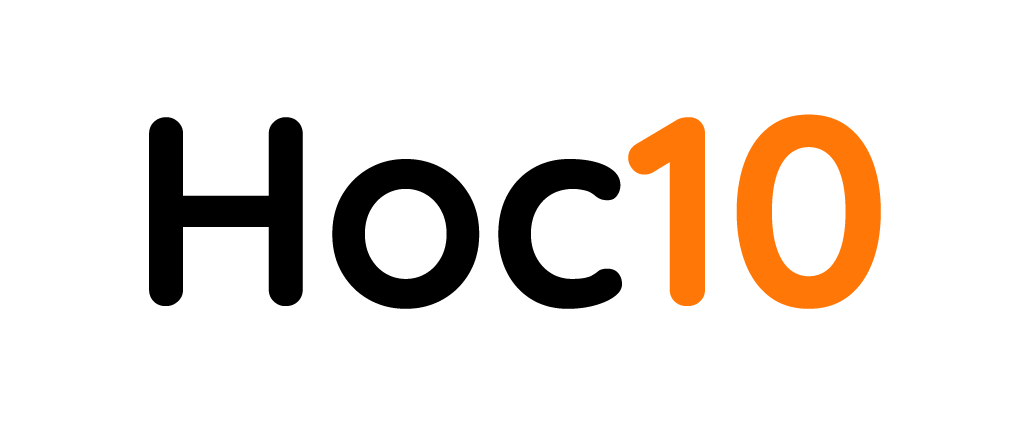 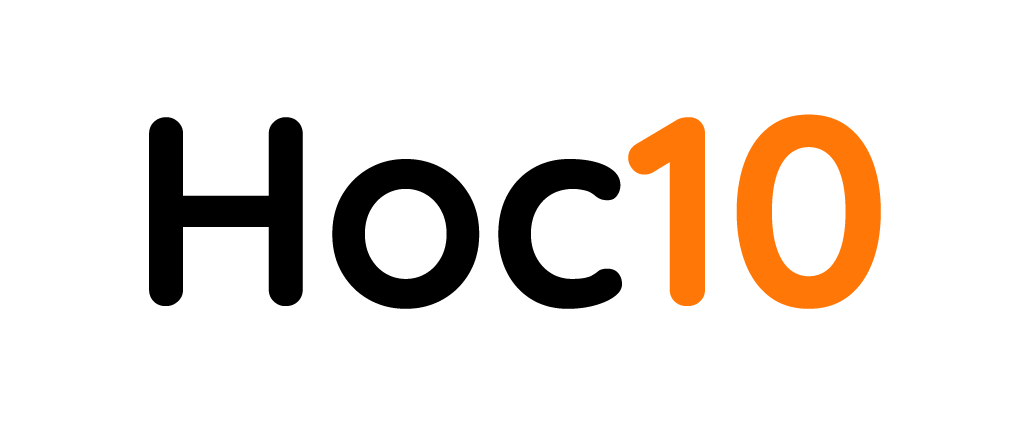 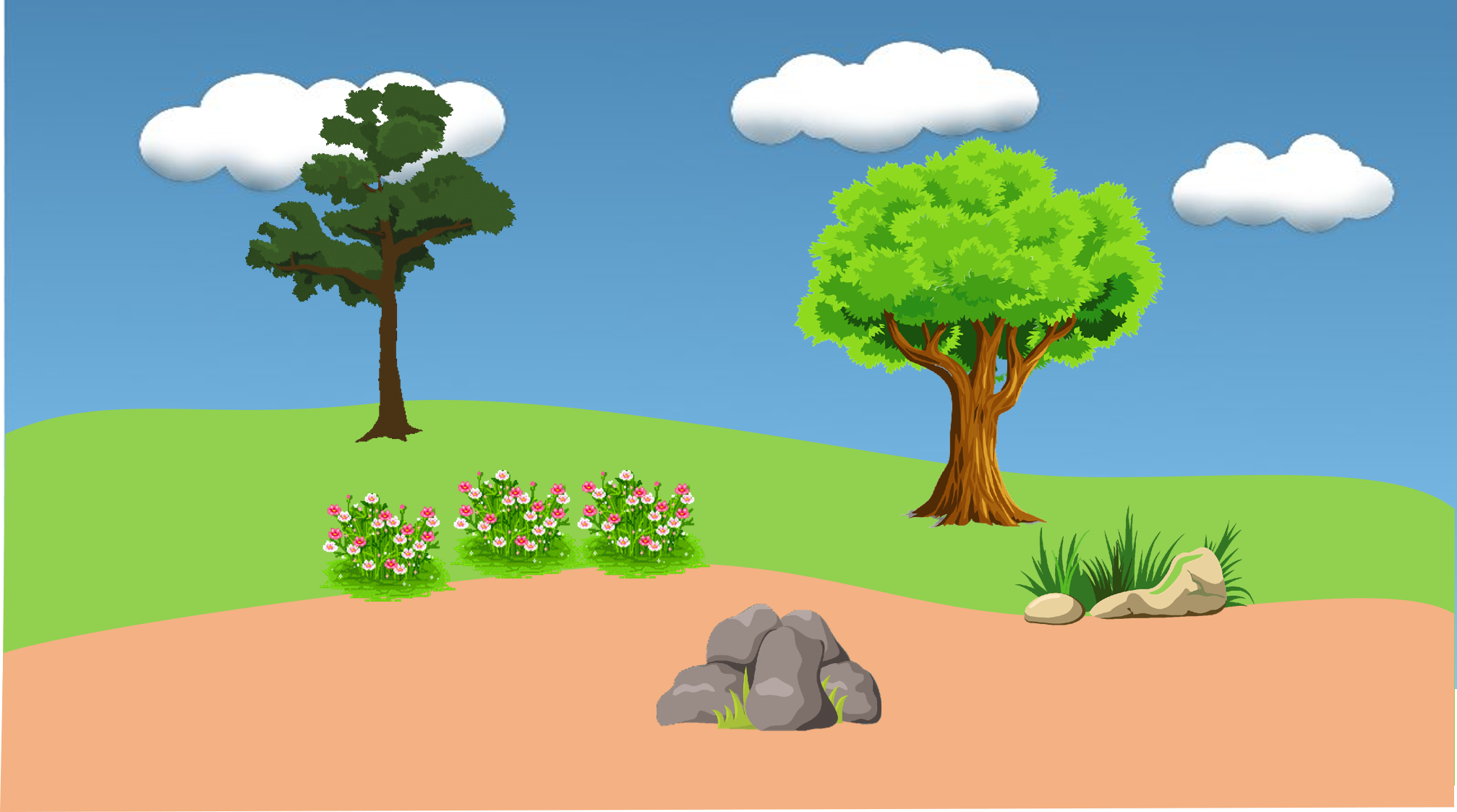 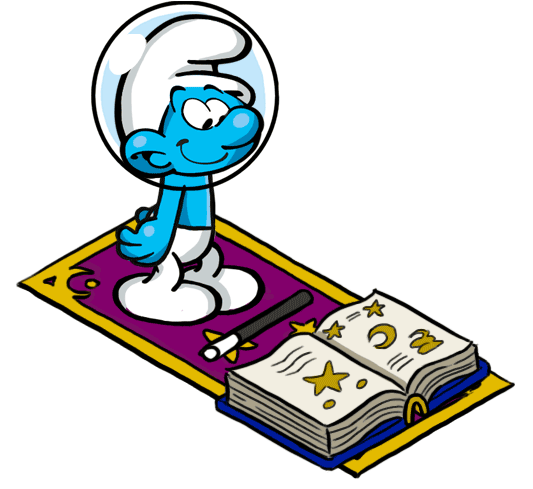 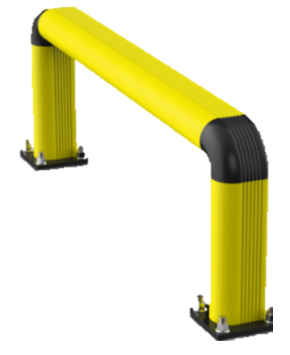 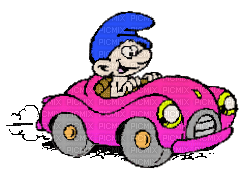 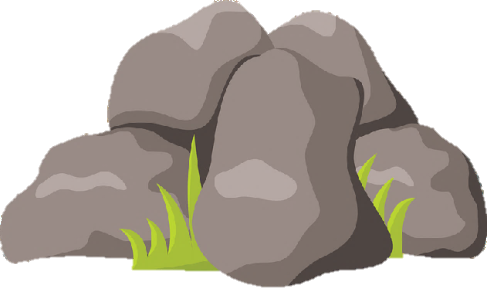 Kíttt….
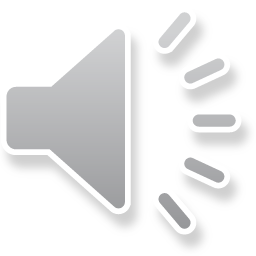 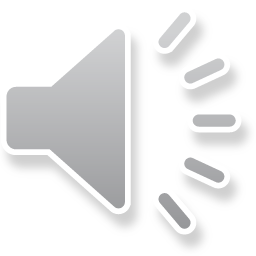 2. Đếm và gọi tên 9 đồ vật
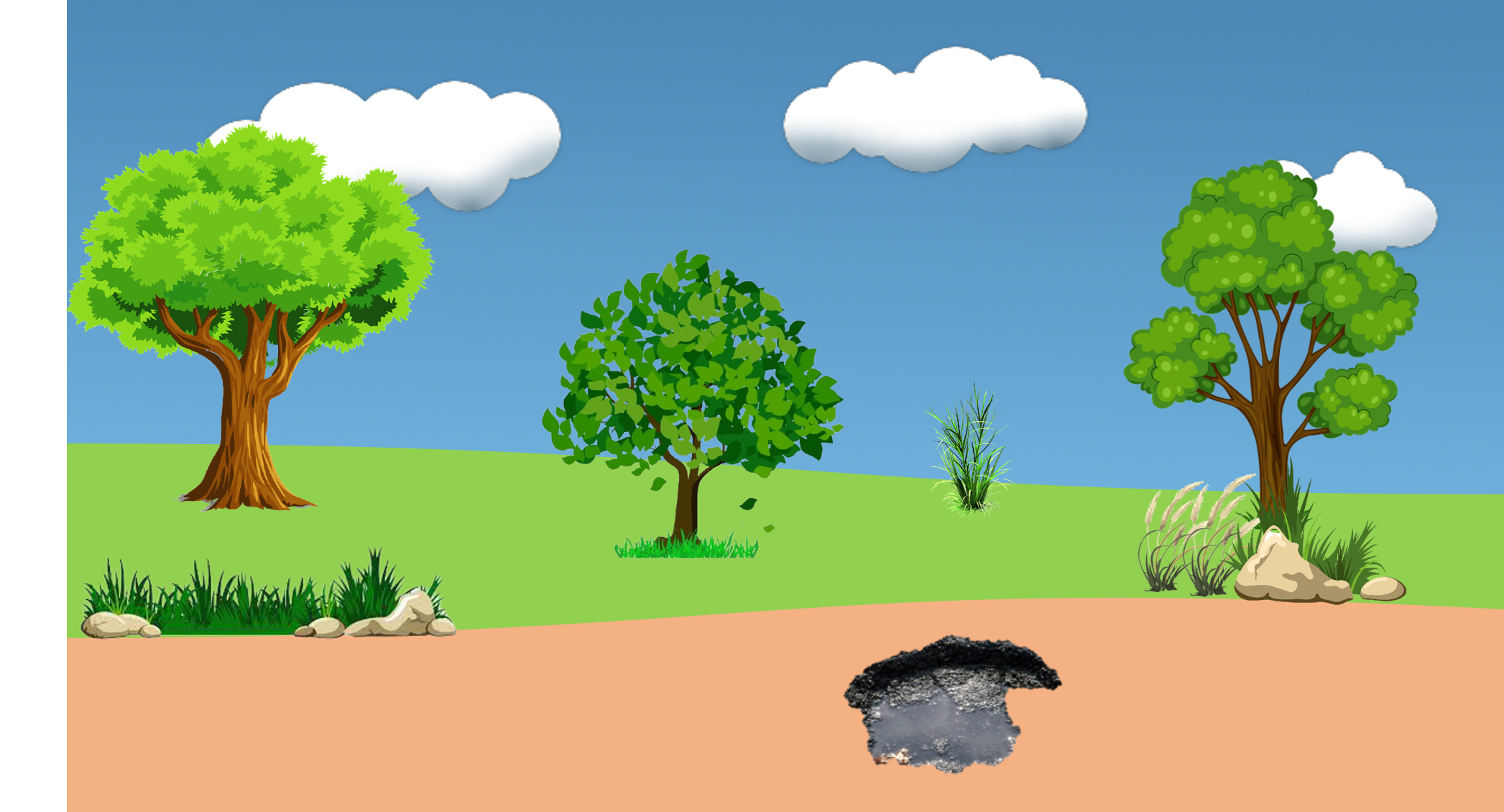 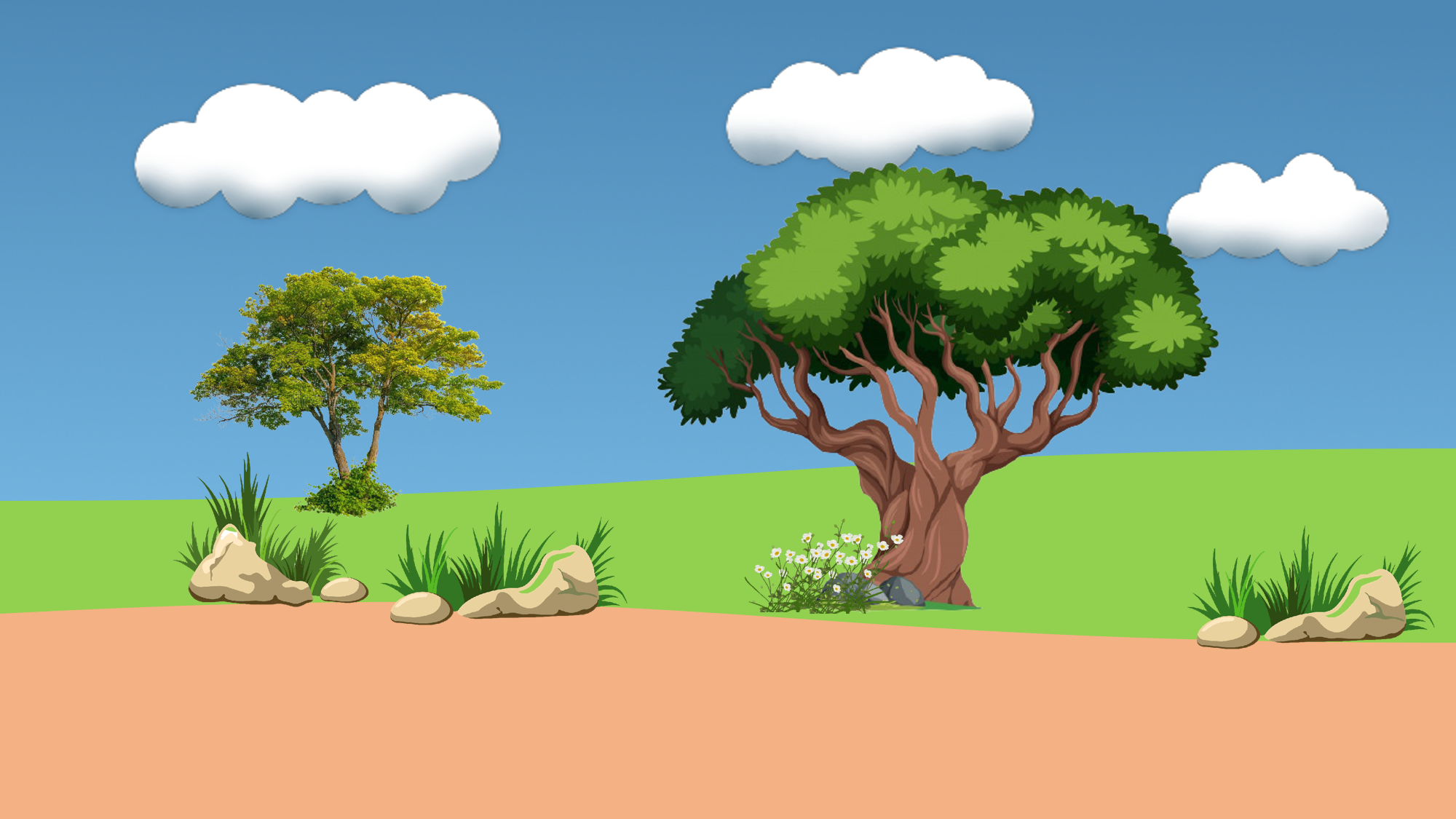 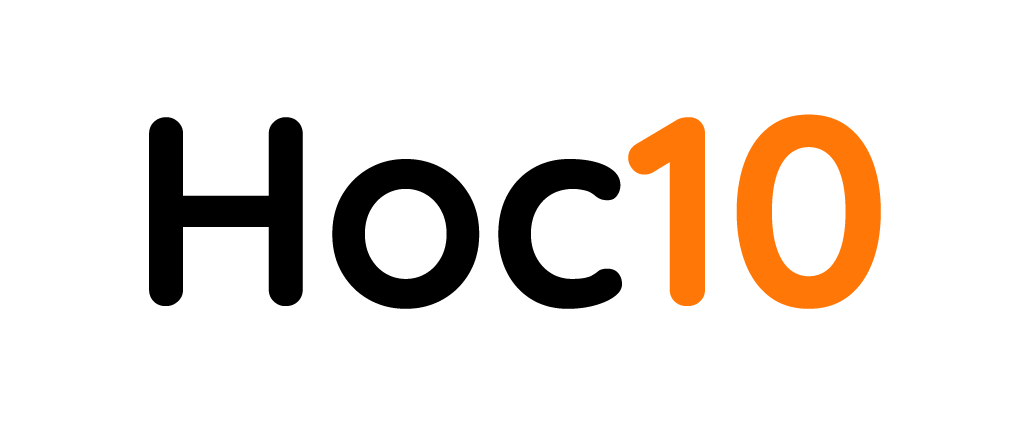 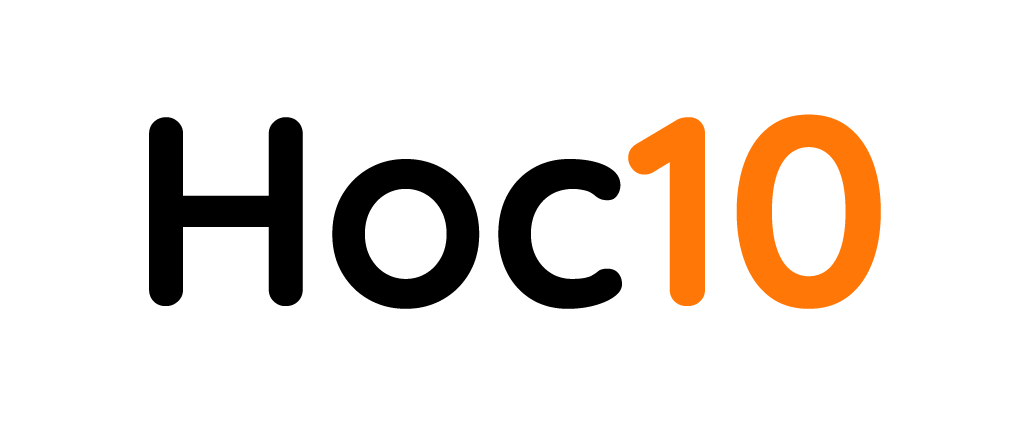 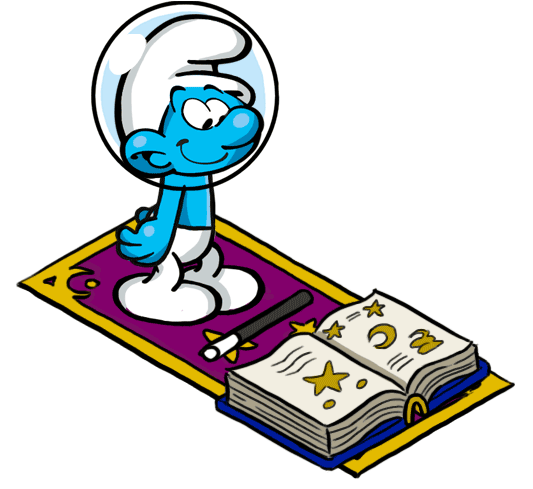 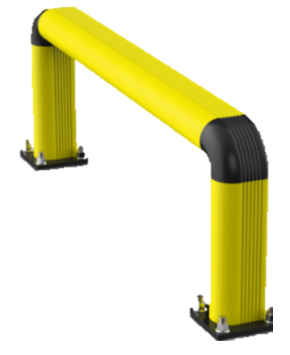 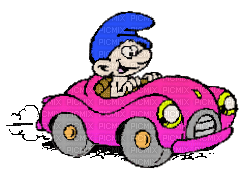 Kíttt….
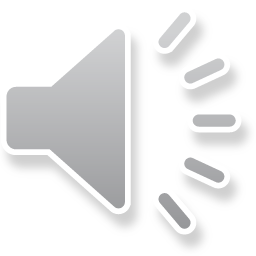 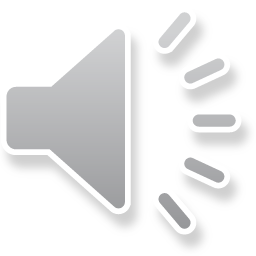 b)Lấy từ bộ đồ dùng học tập 7 đồ vật
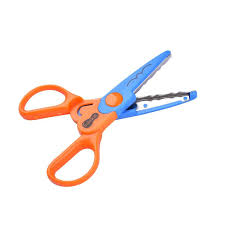 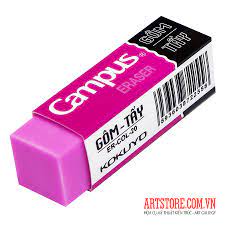 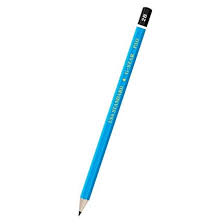 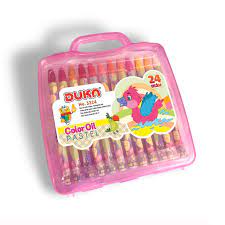 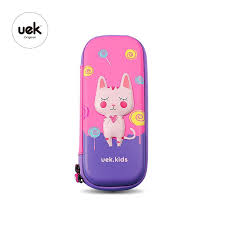 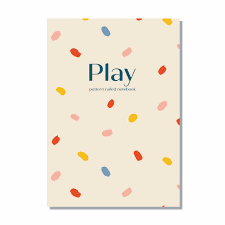 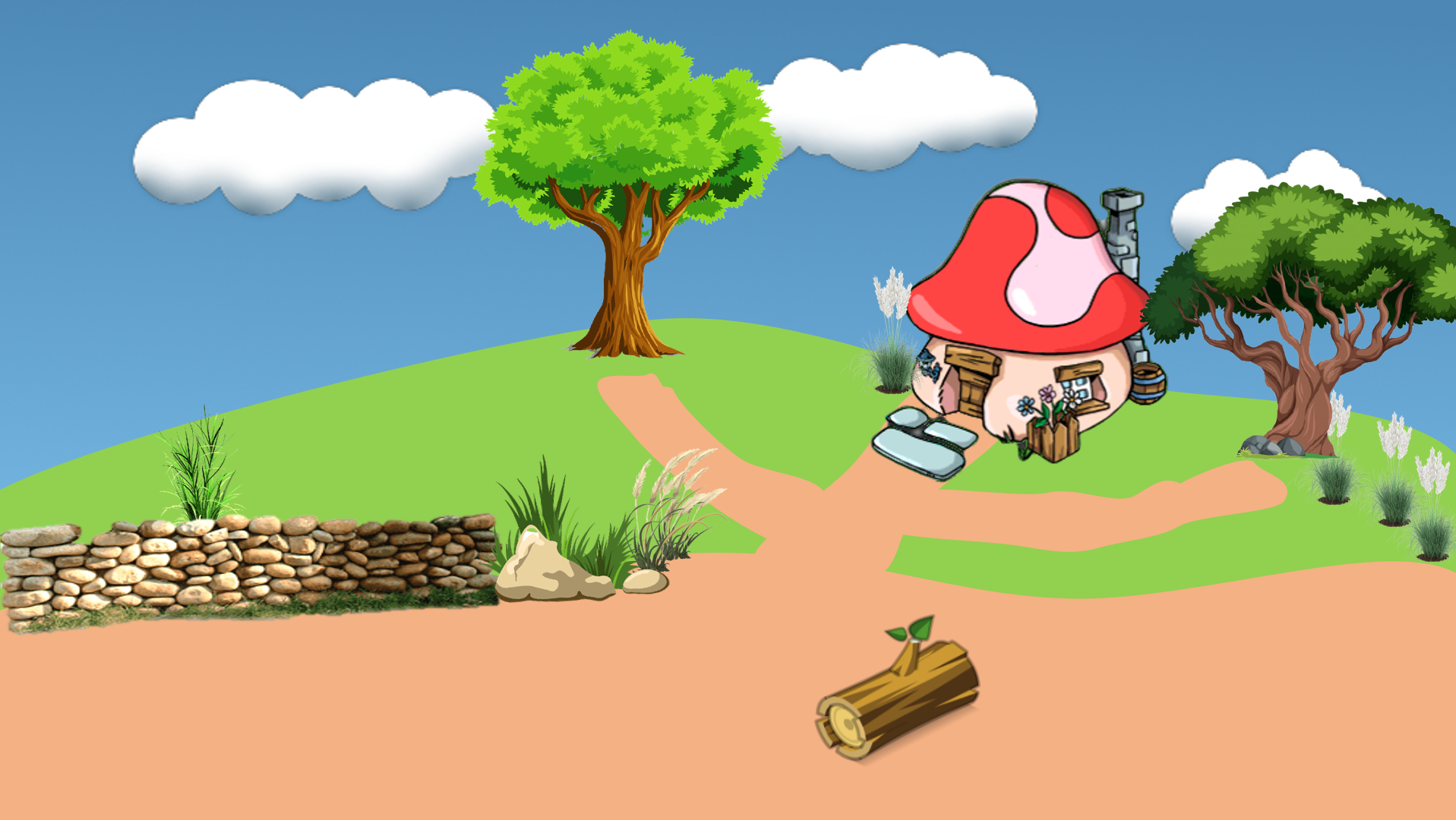 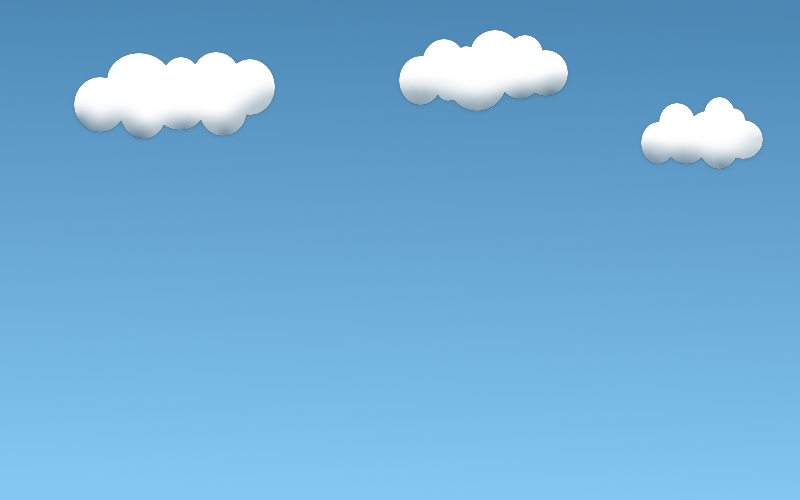 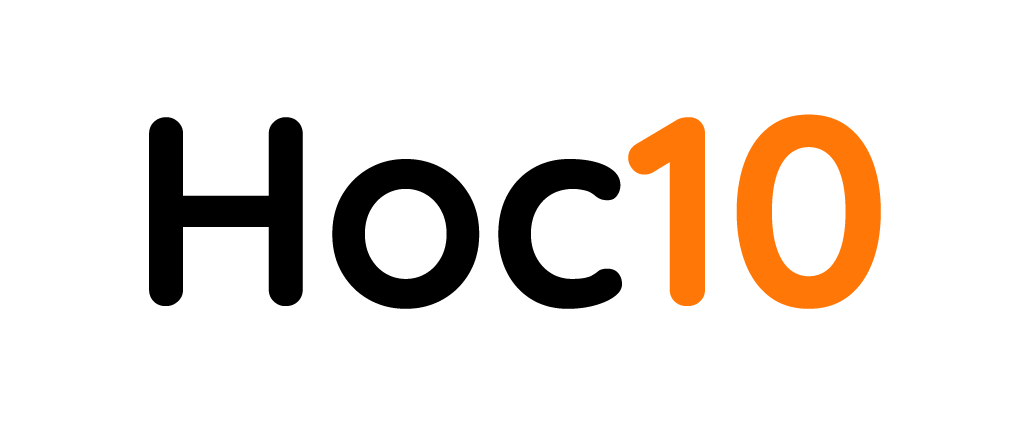 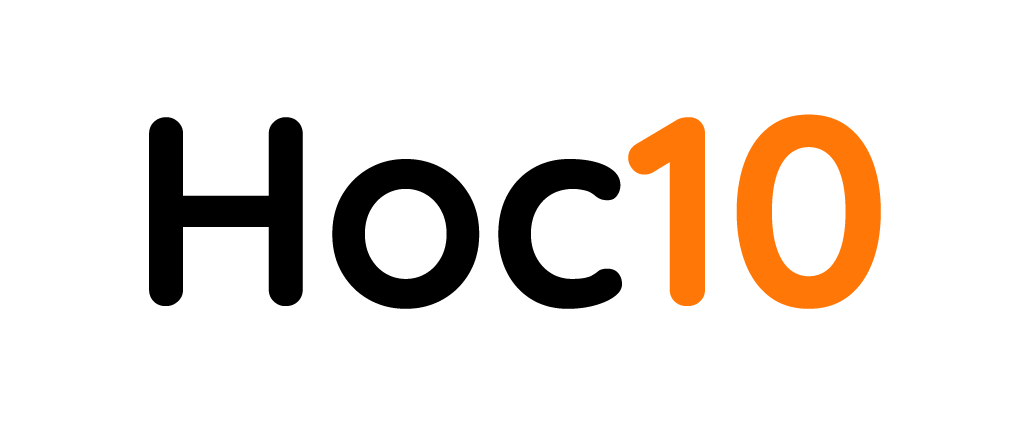 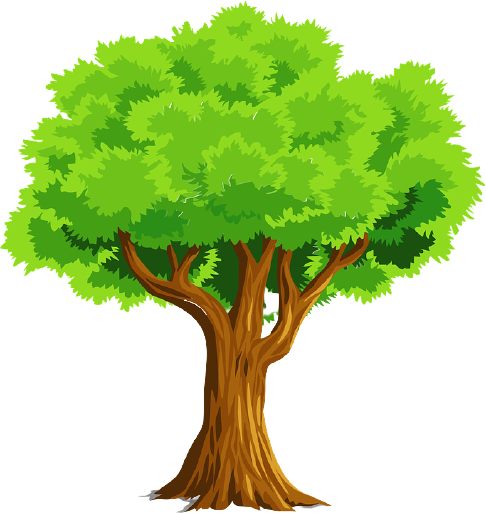 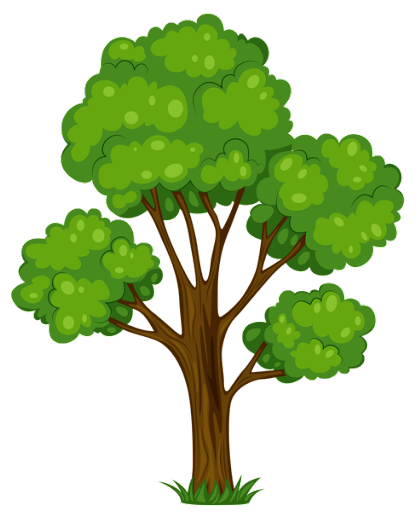 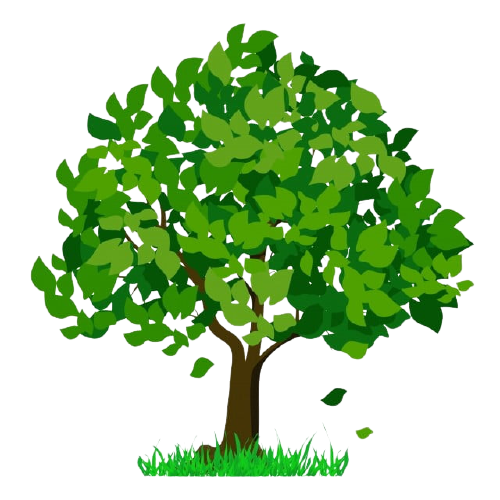 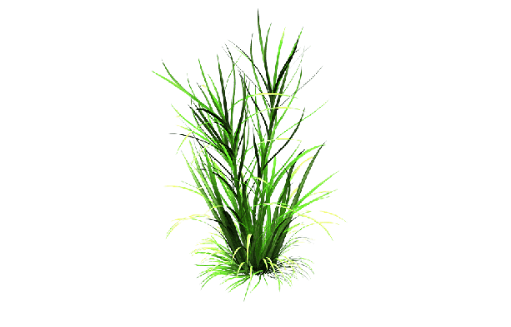 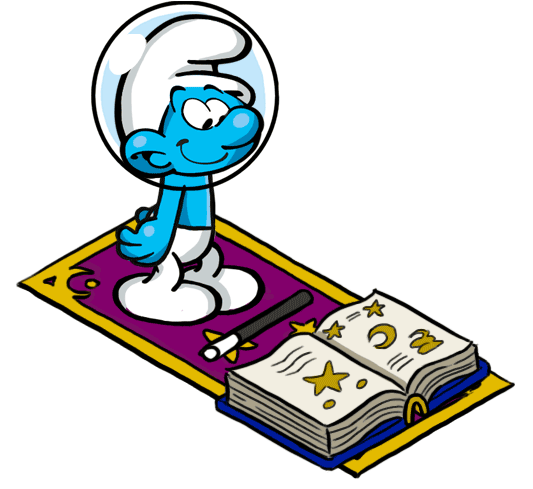 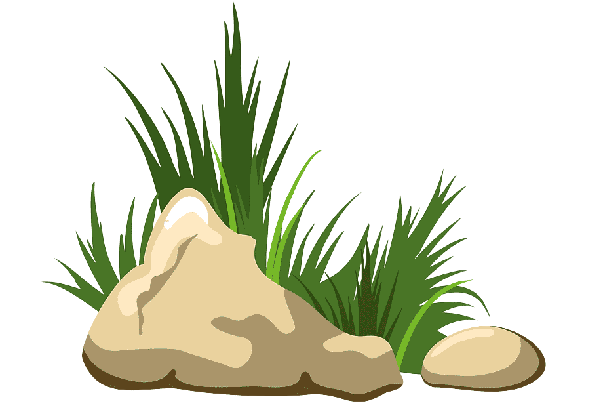 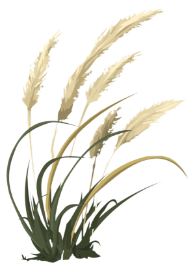 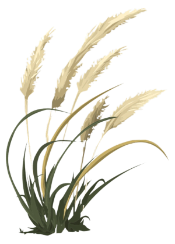 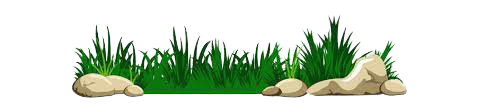 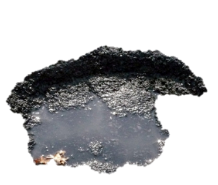 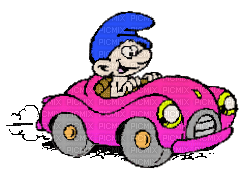 Kíttt….
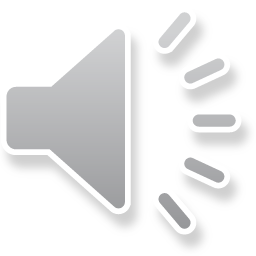 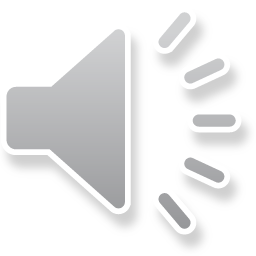 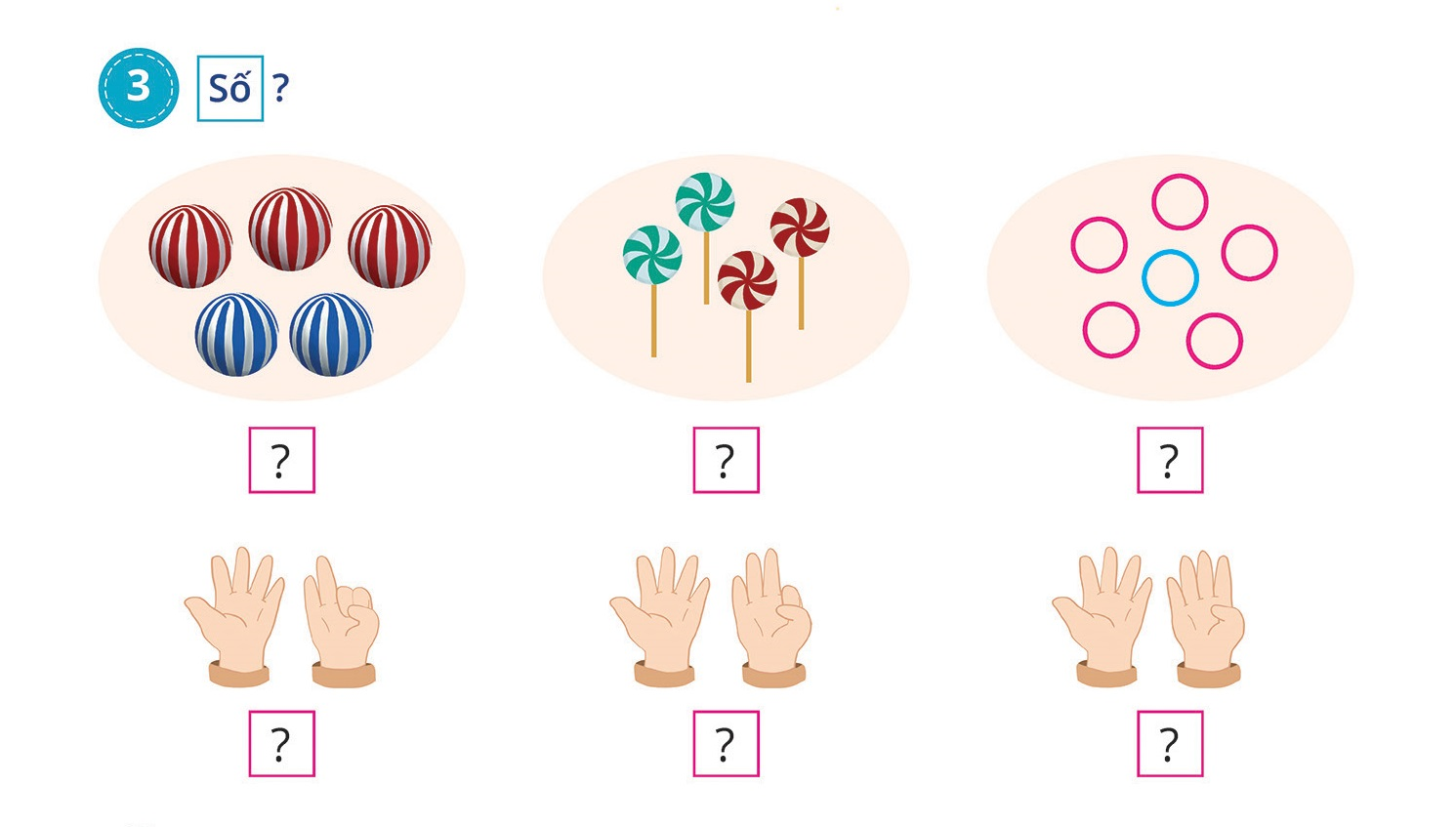 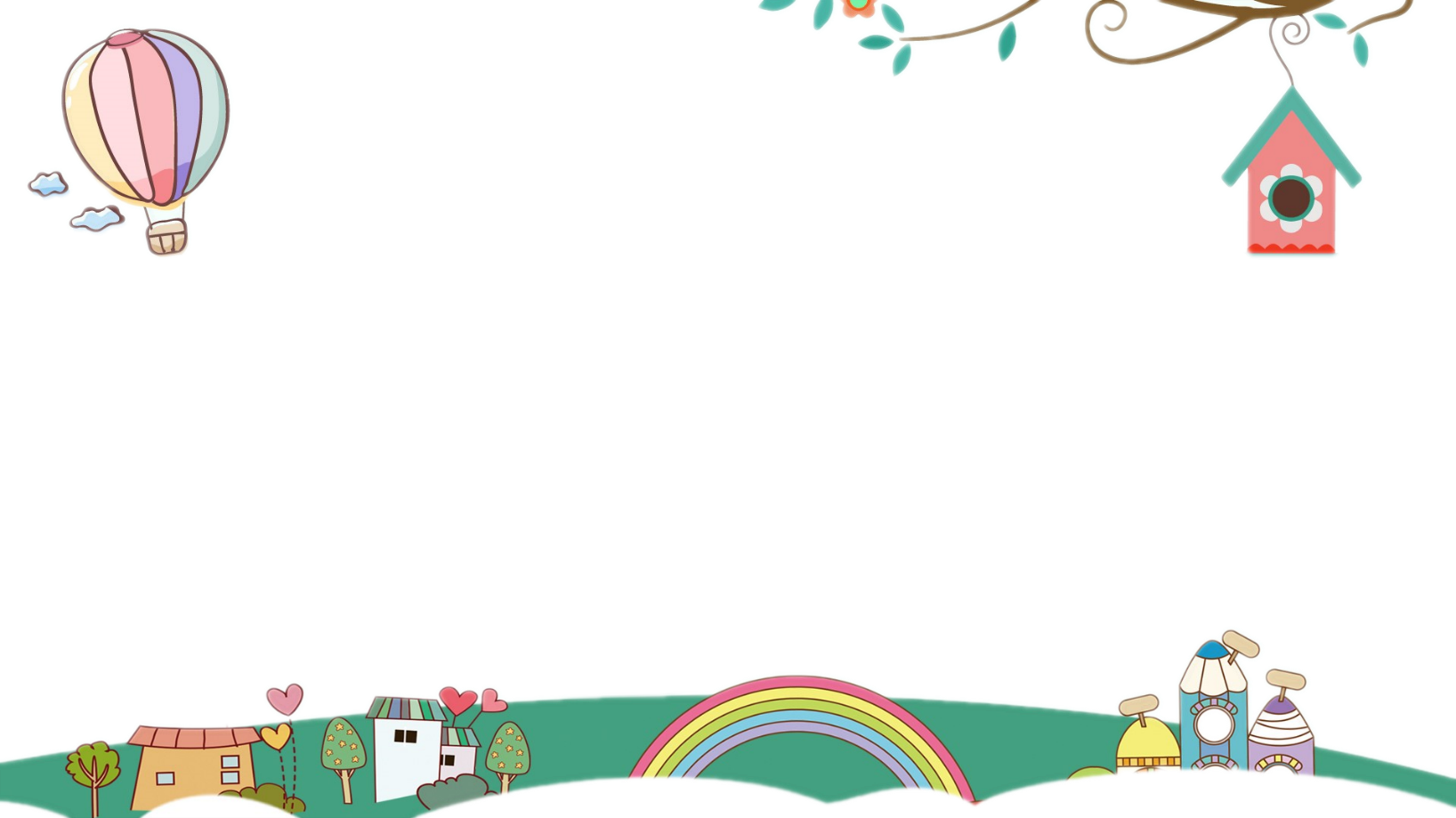 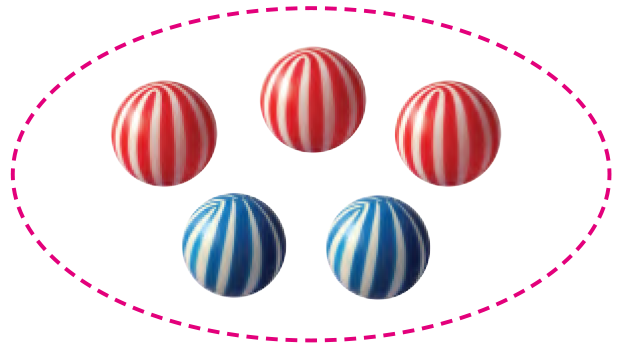 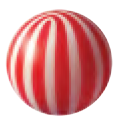 3
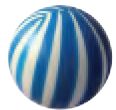 2
5
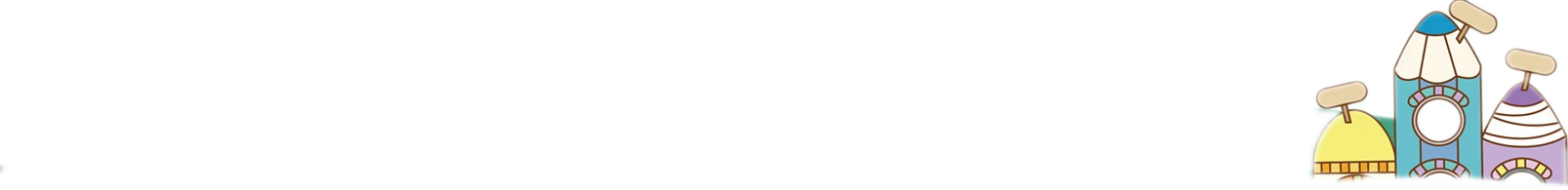 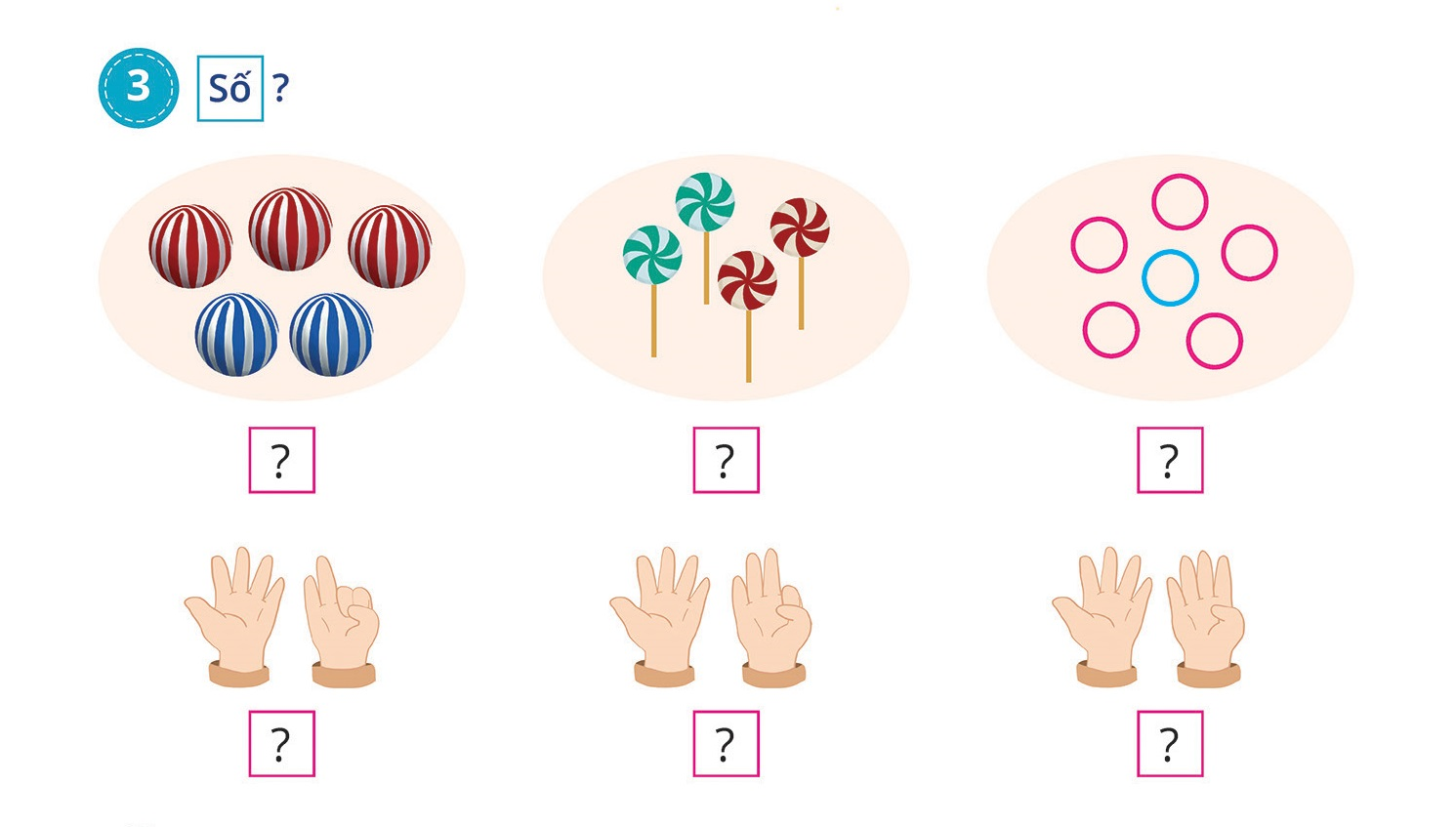 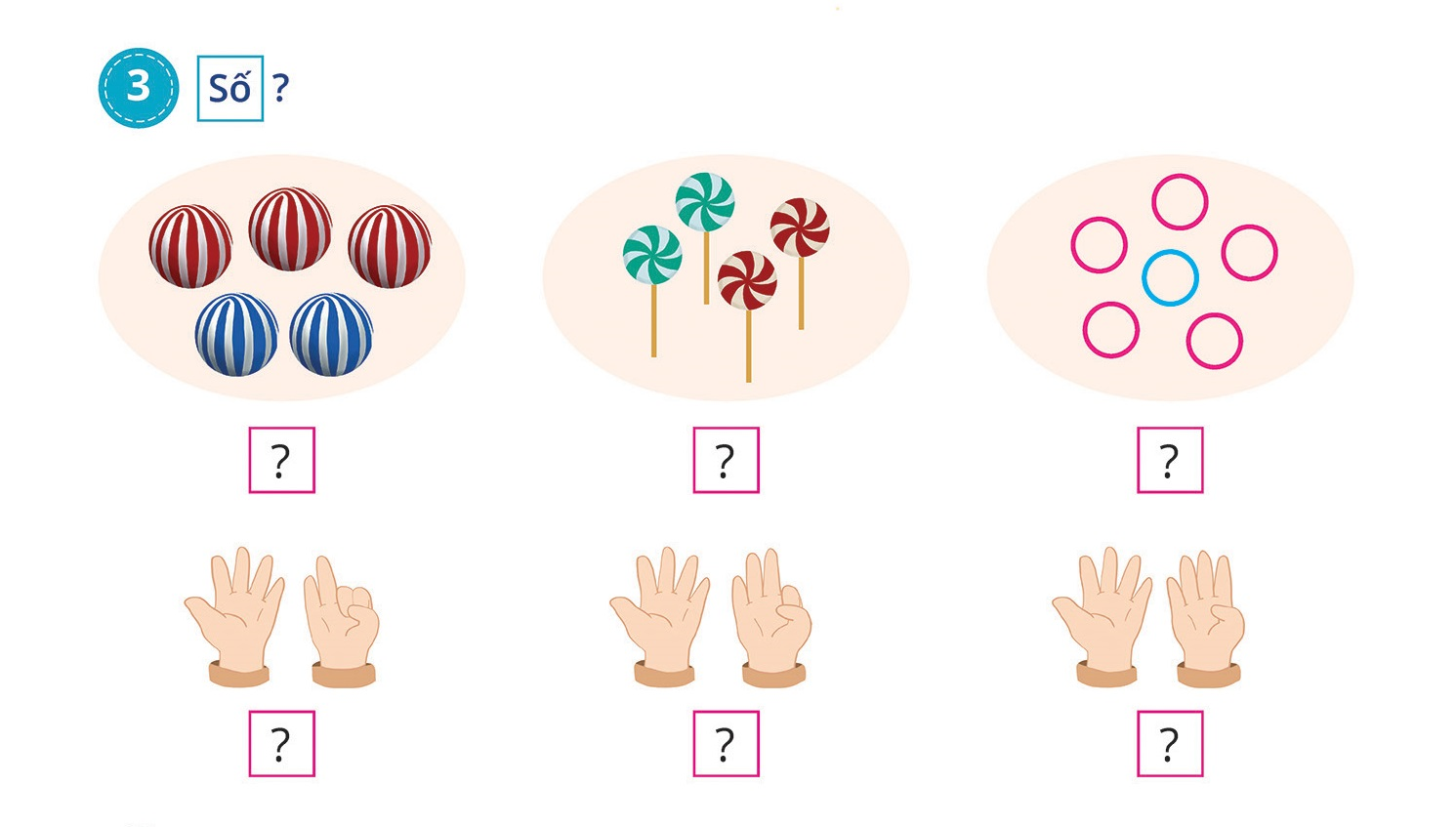 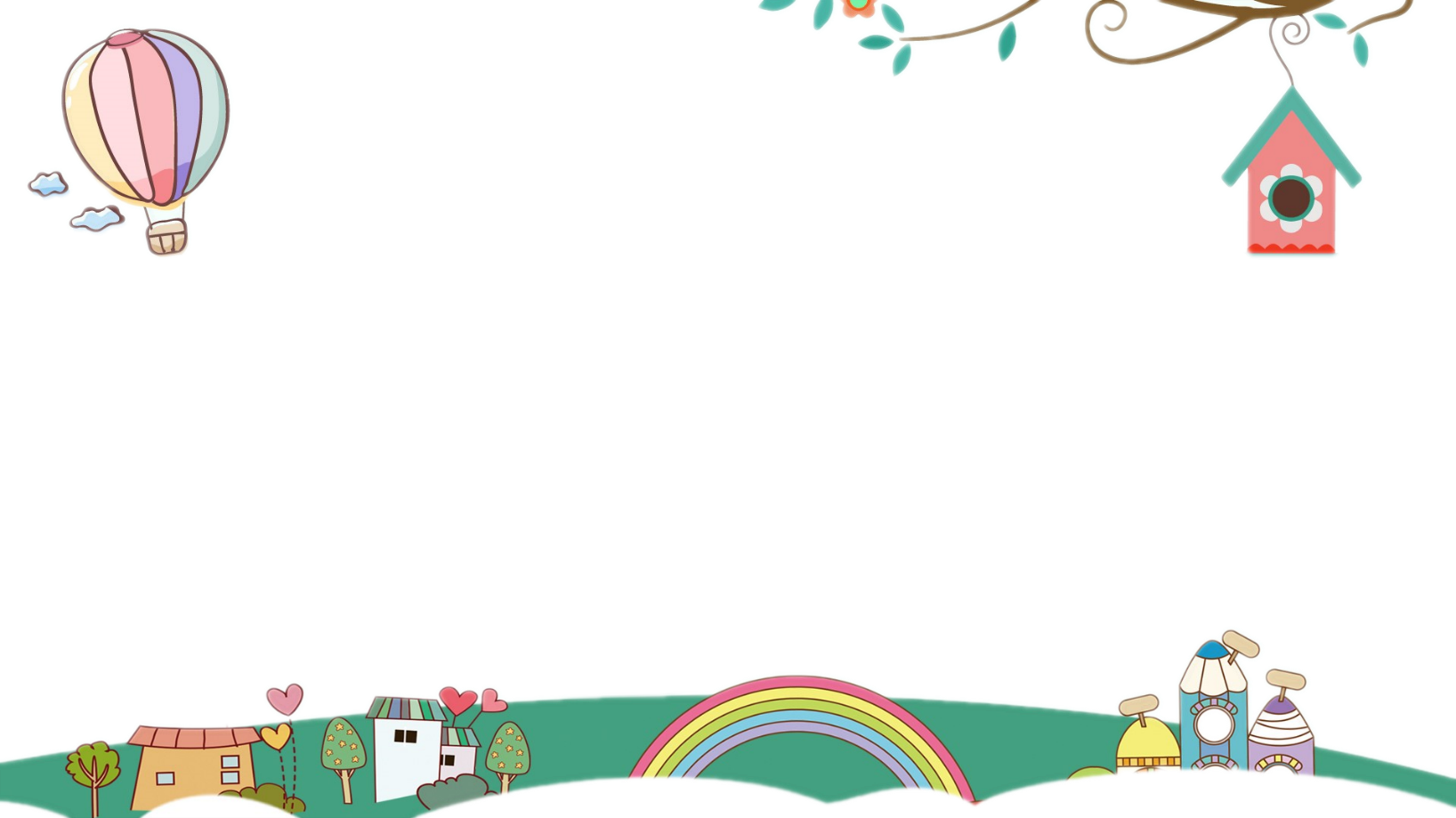 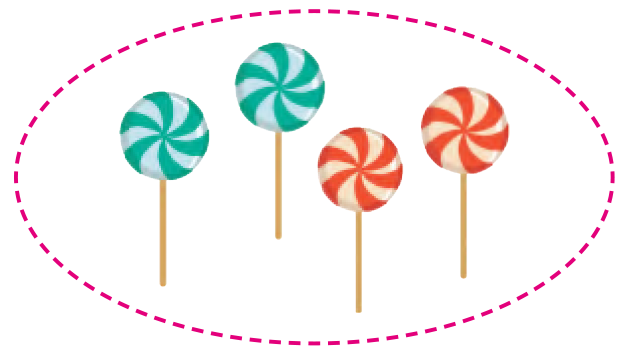 2
2
4
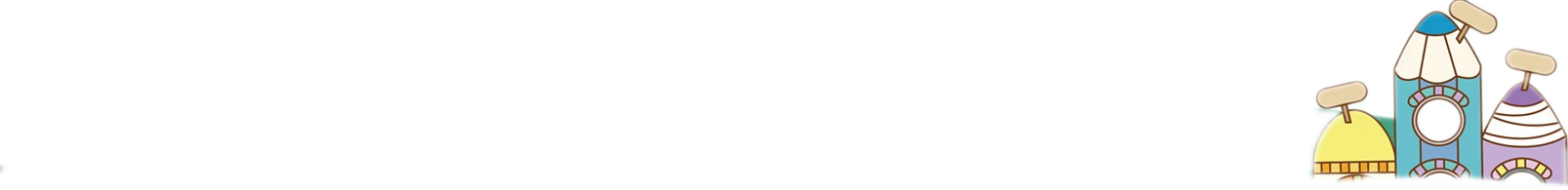 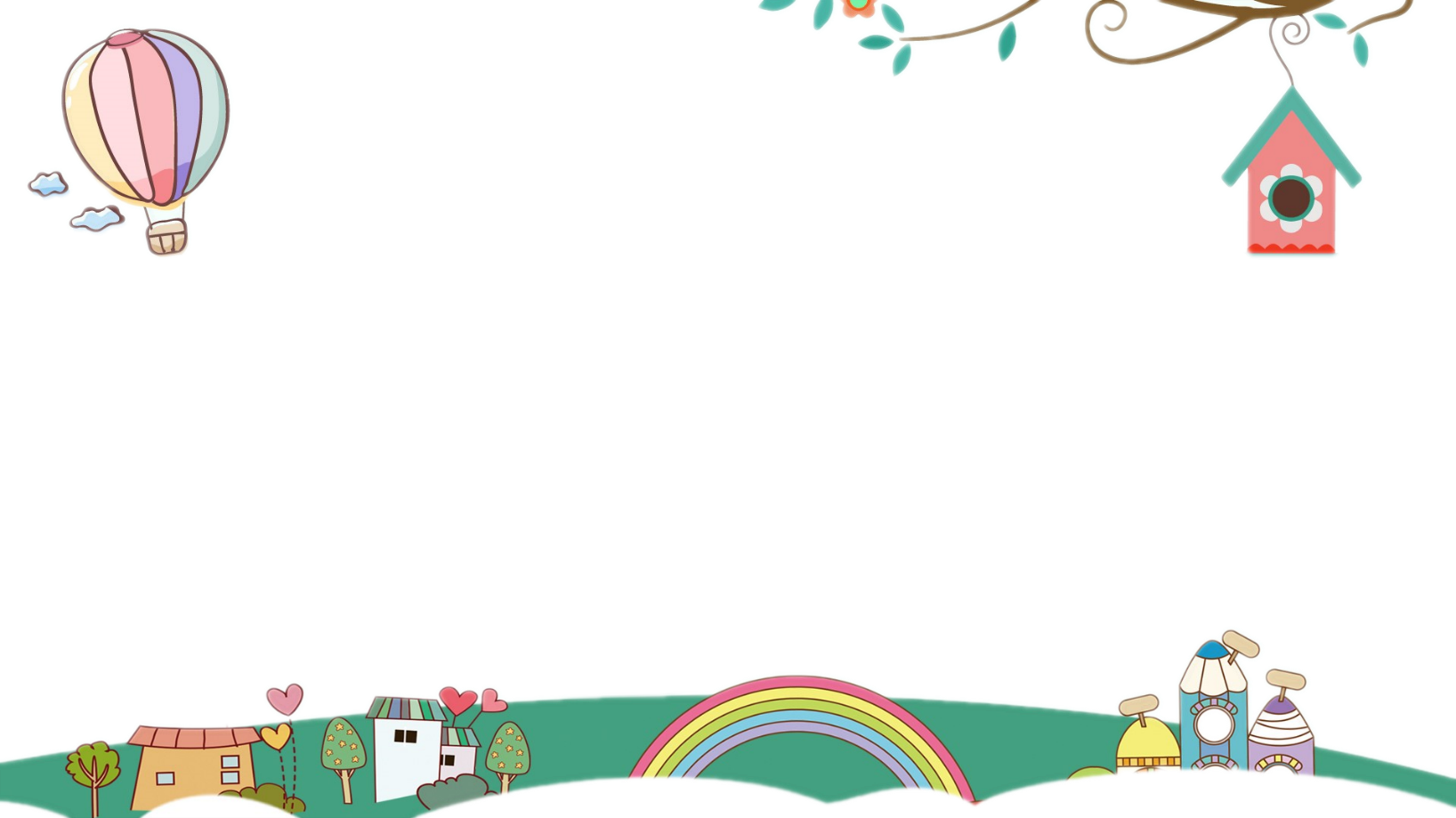 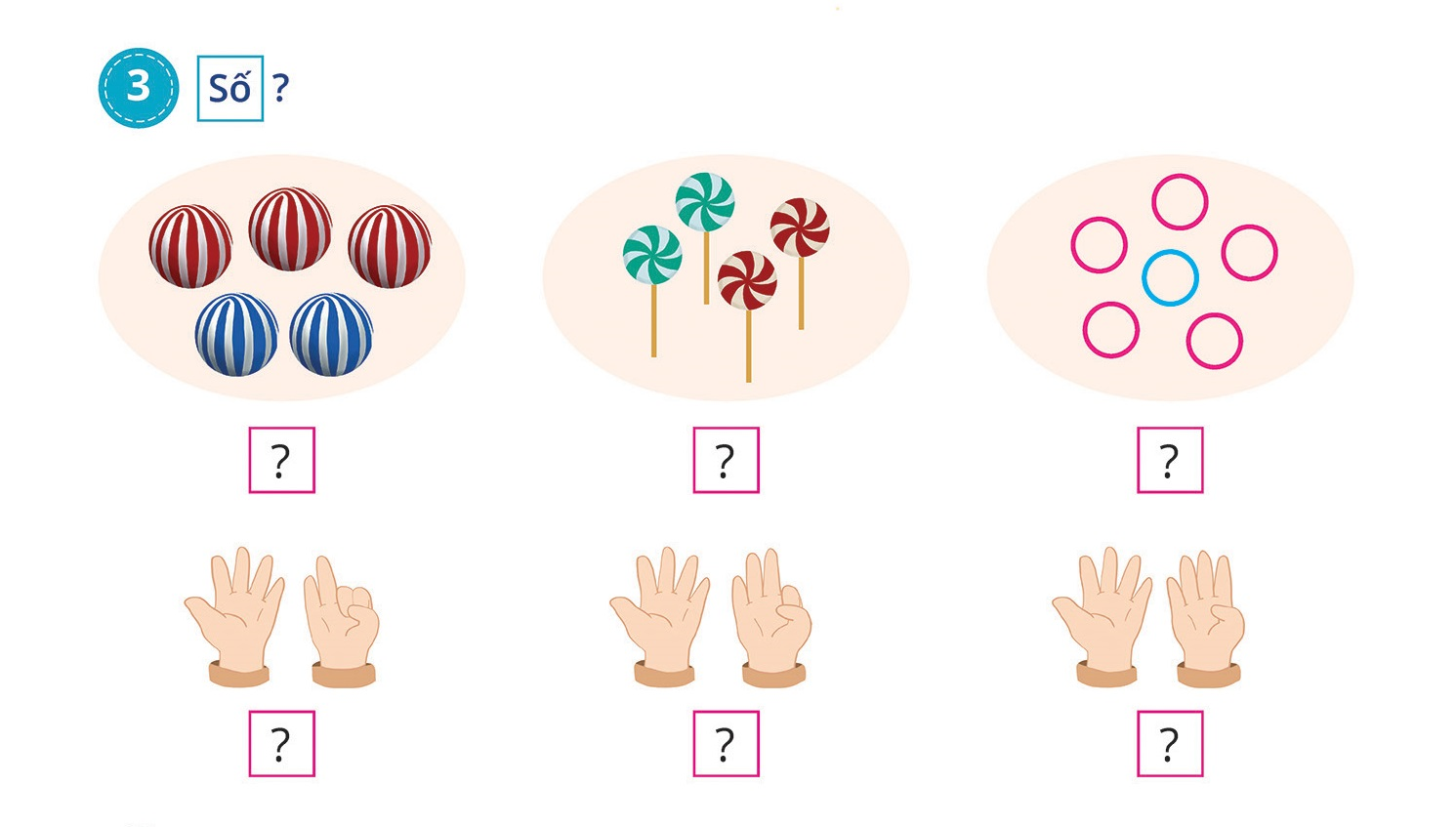 1
5
6
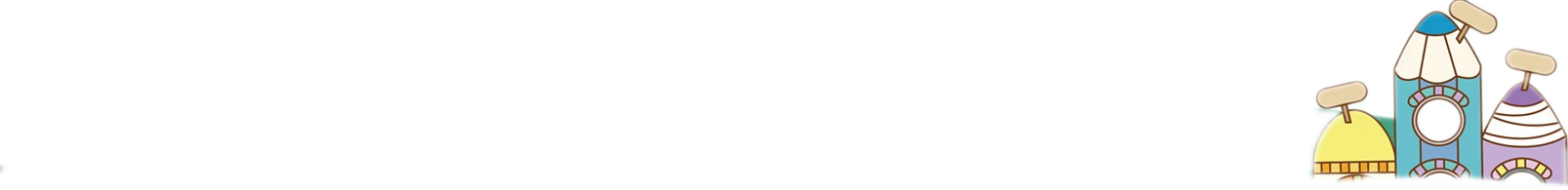 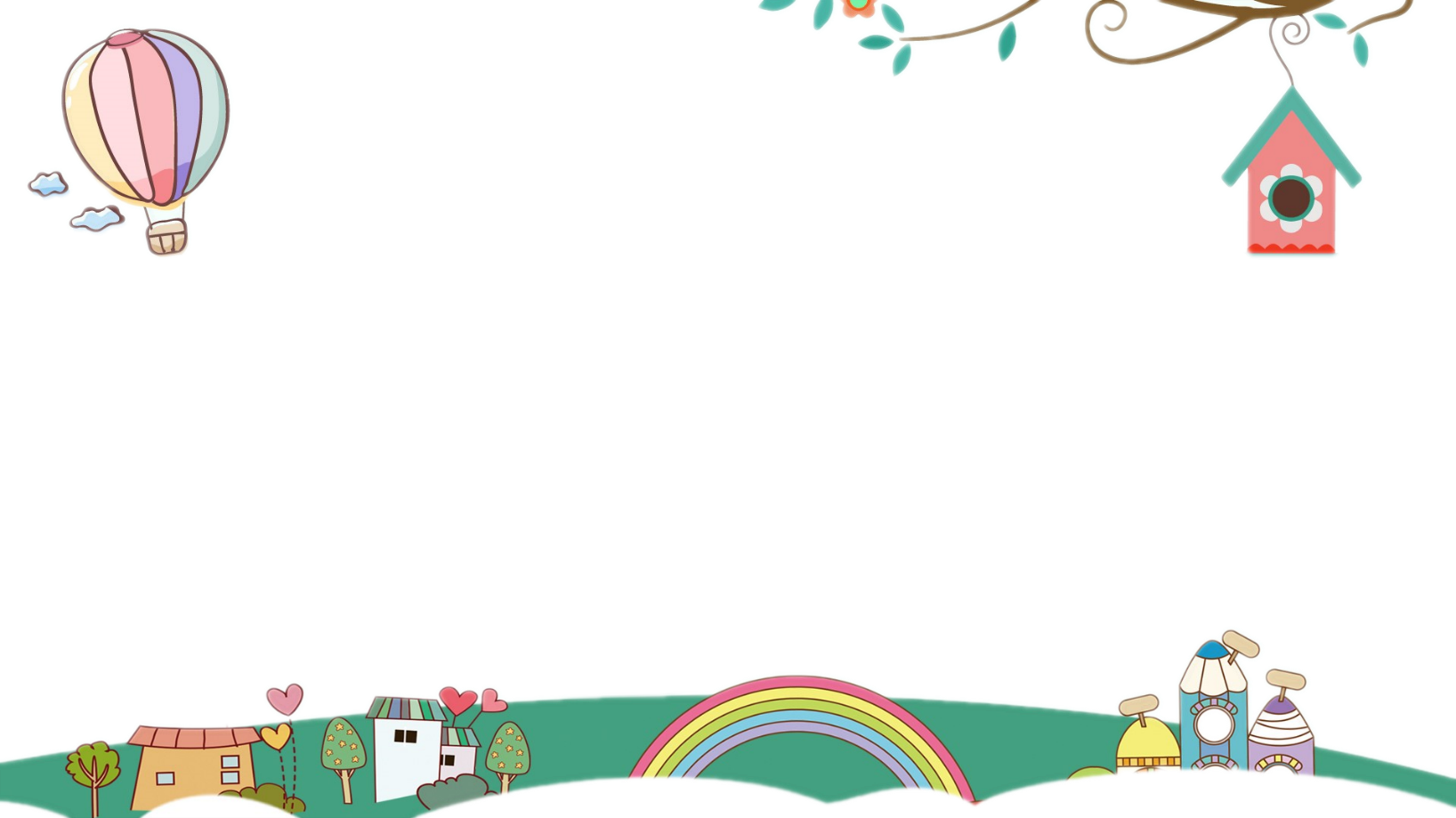 5
2
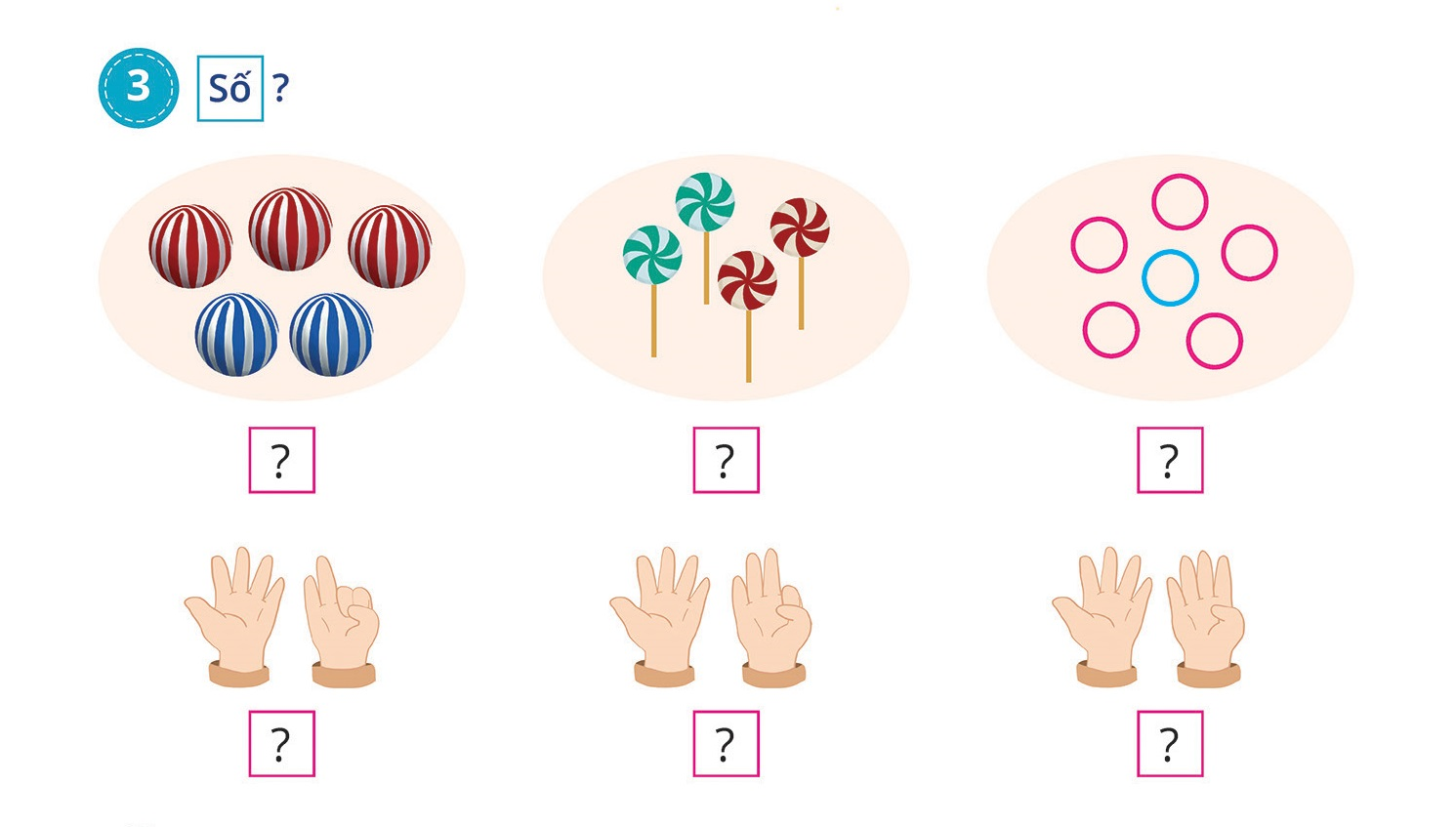 7
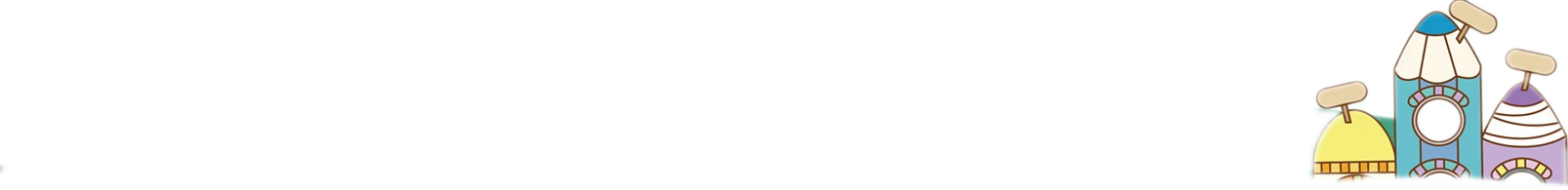 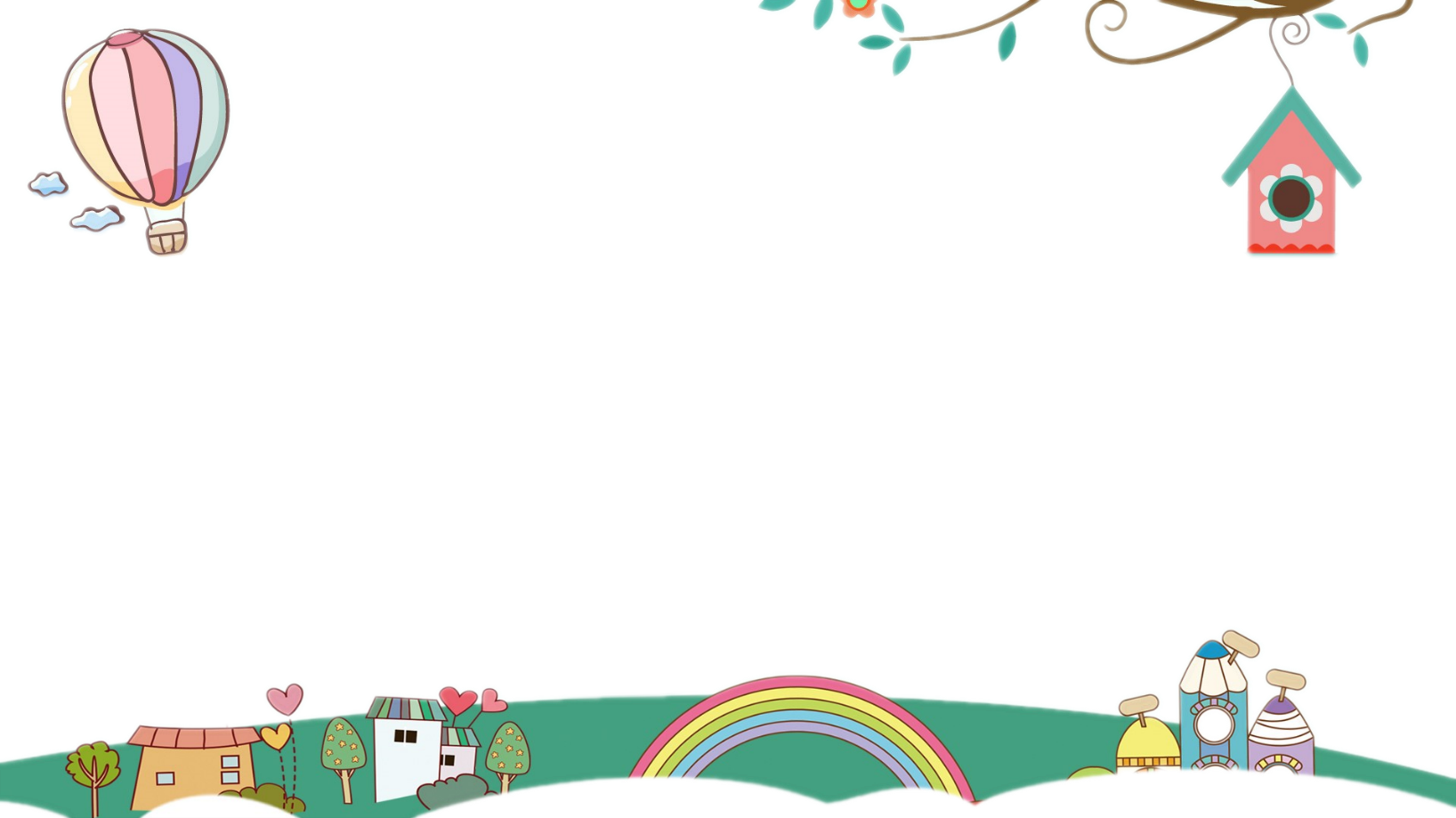 5
3
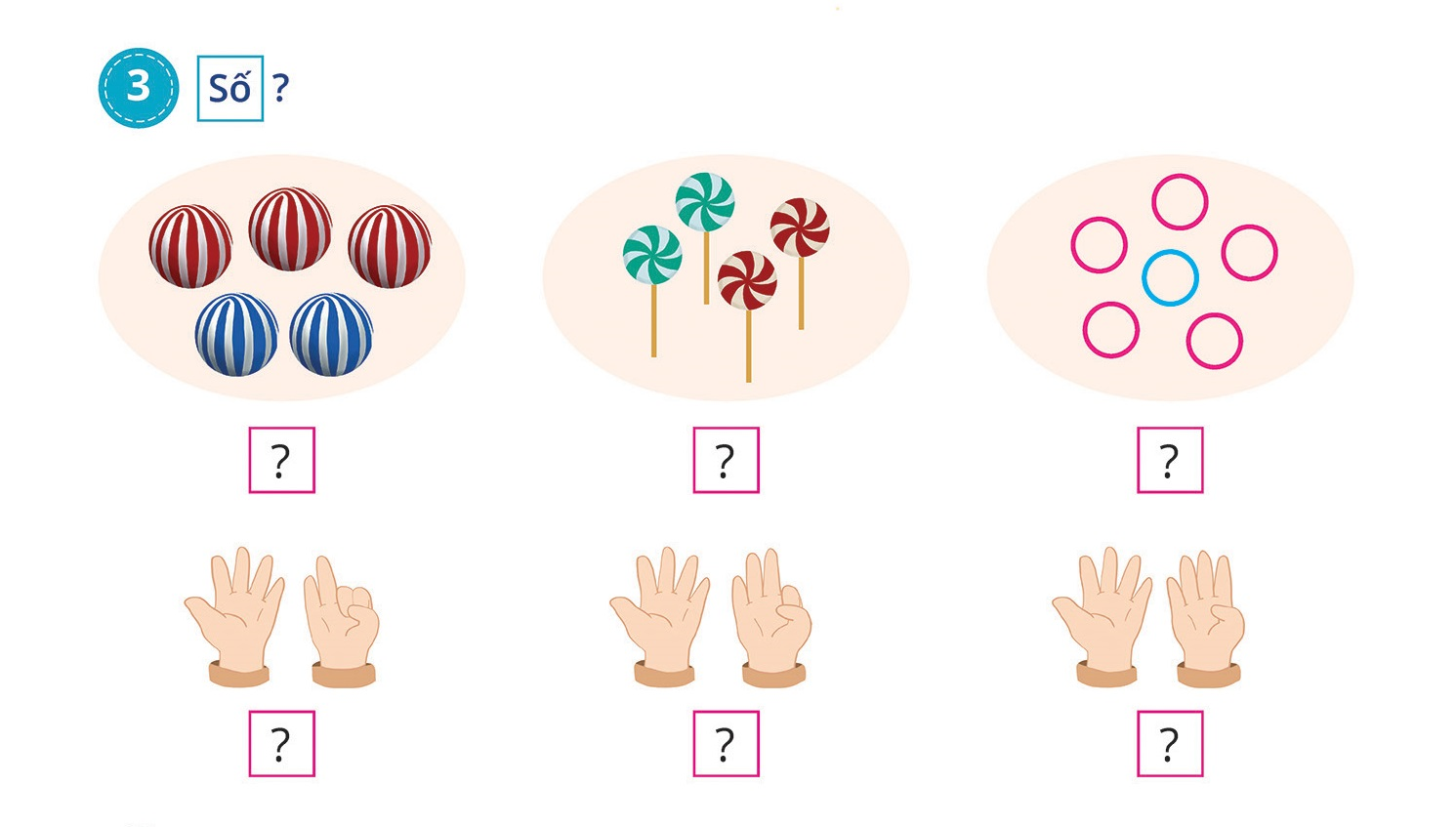 8
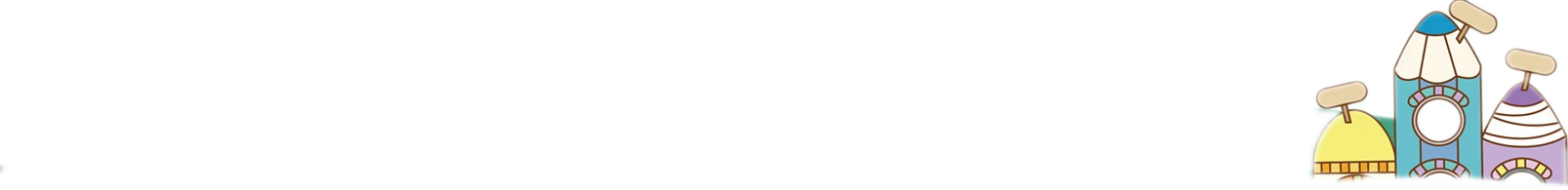 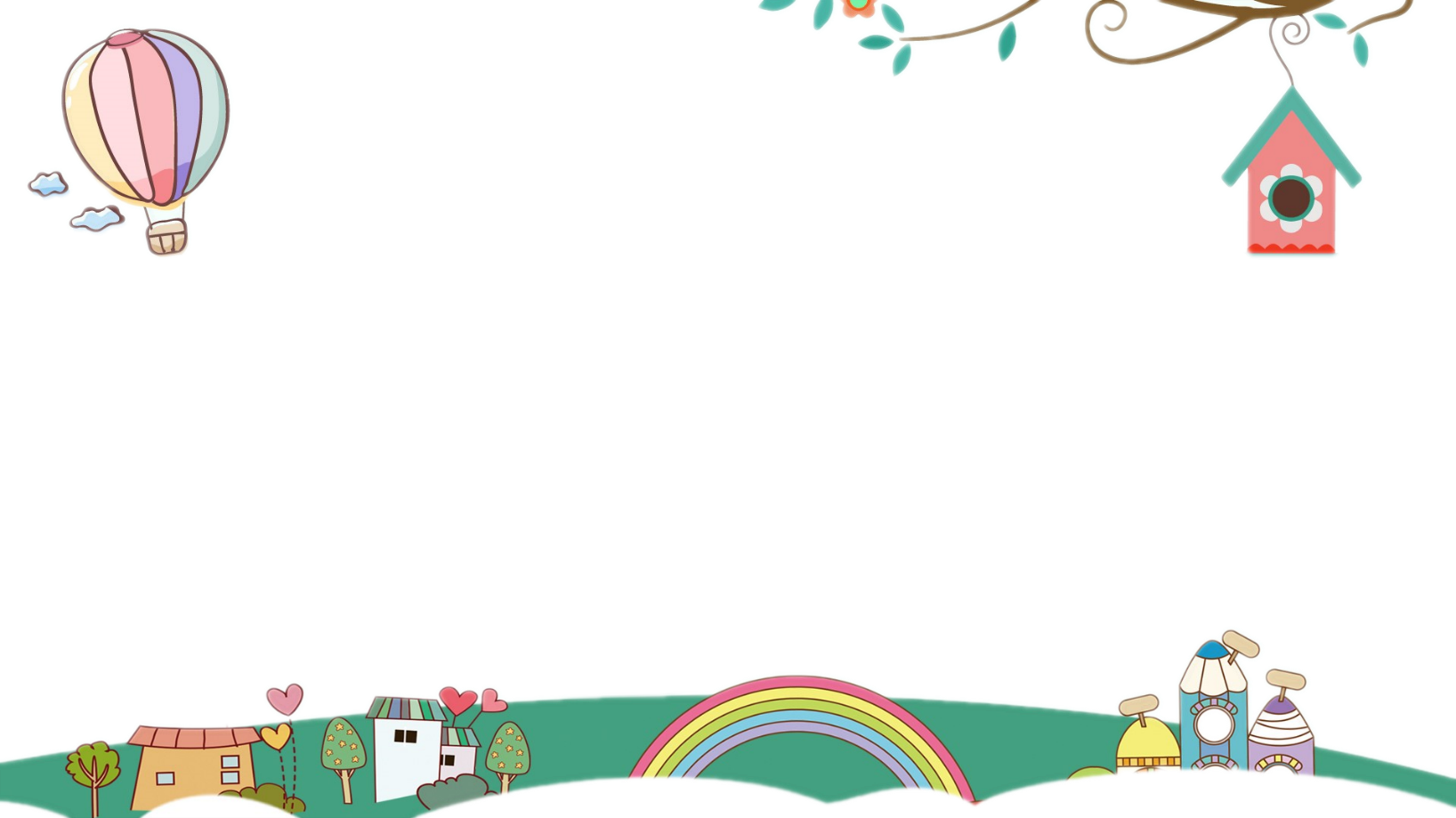 5
4
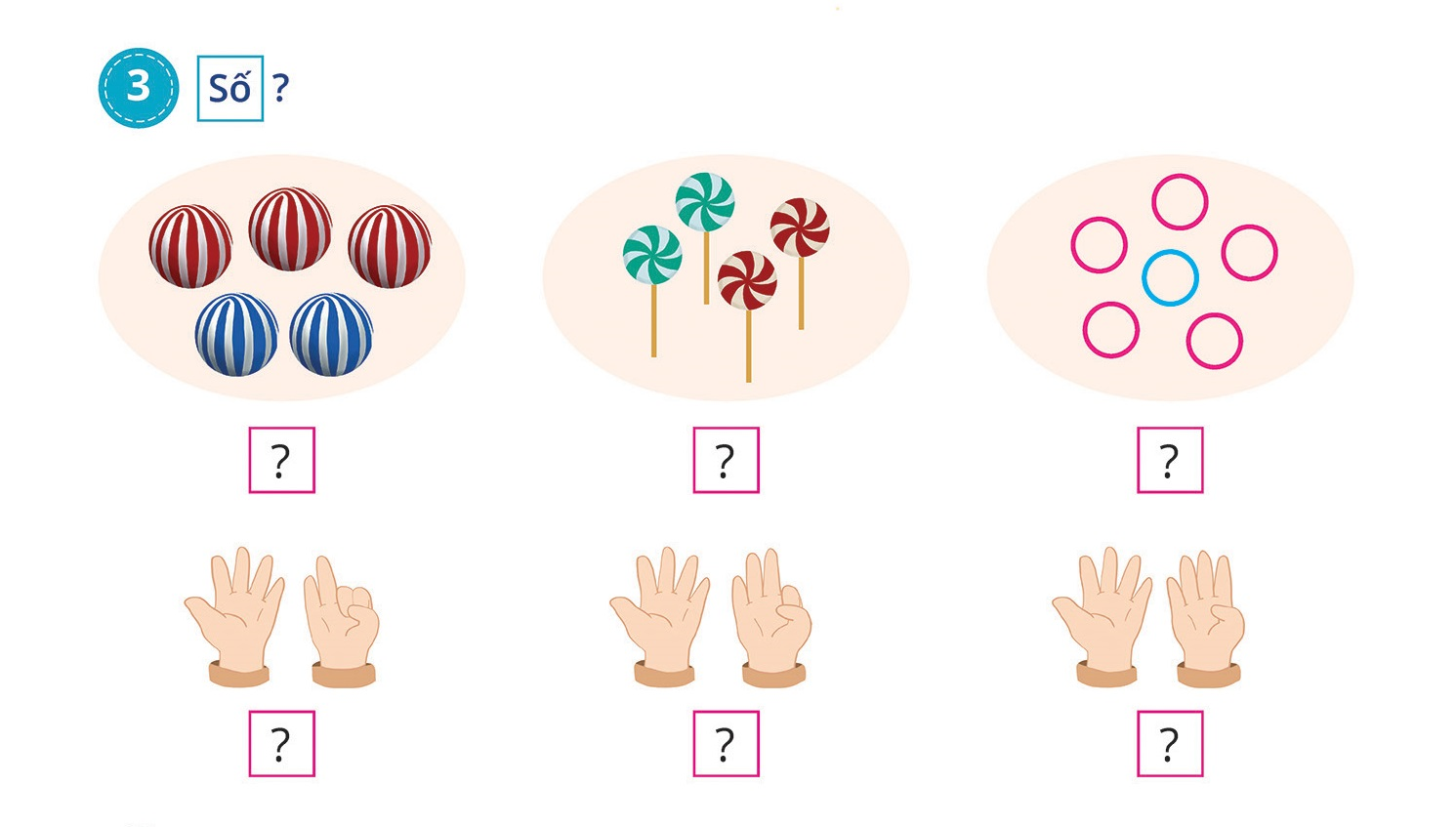 9
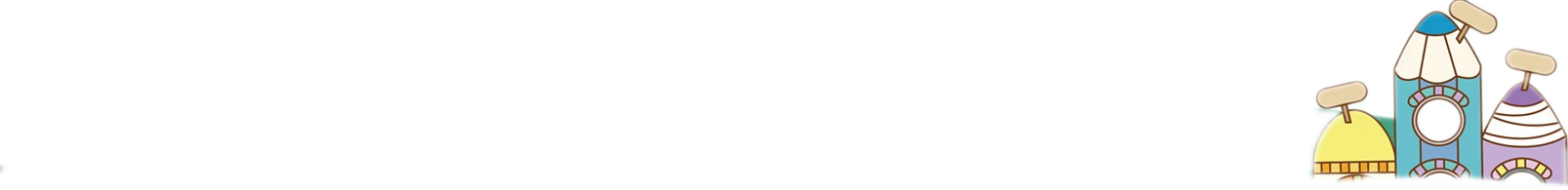 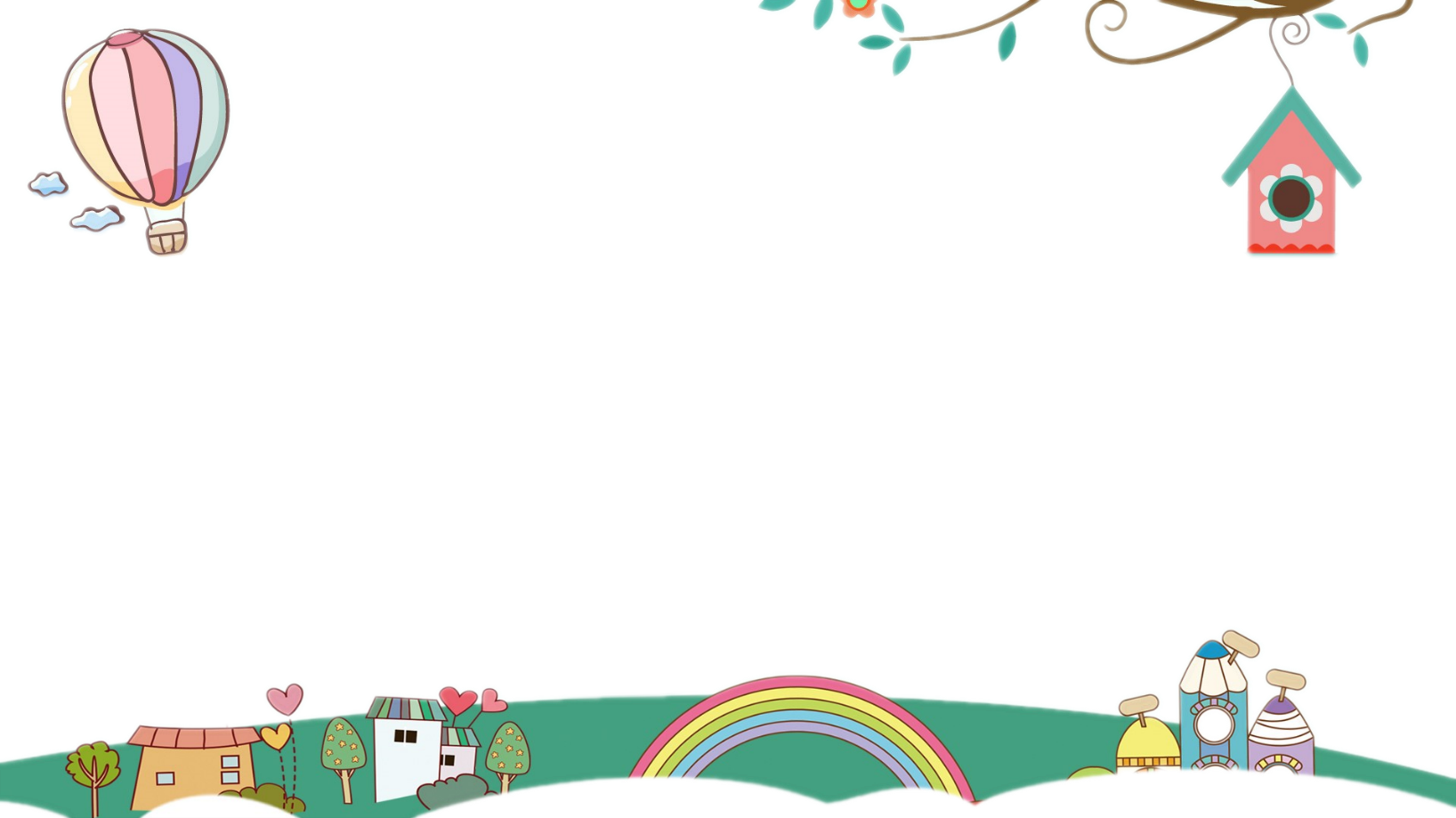 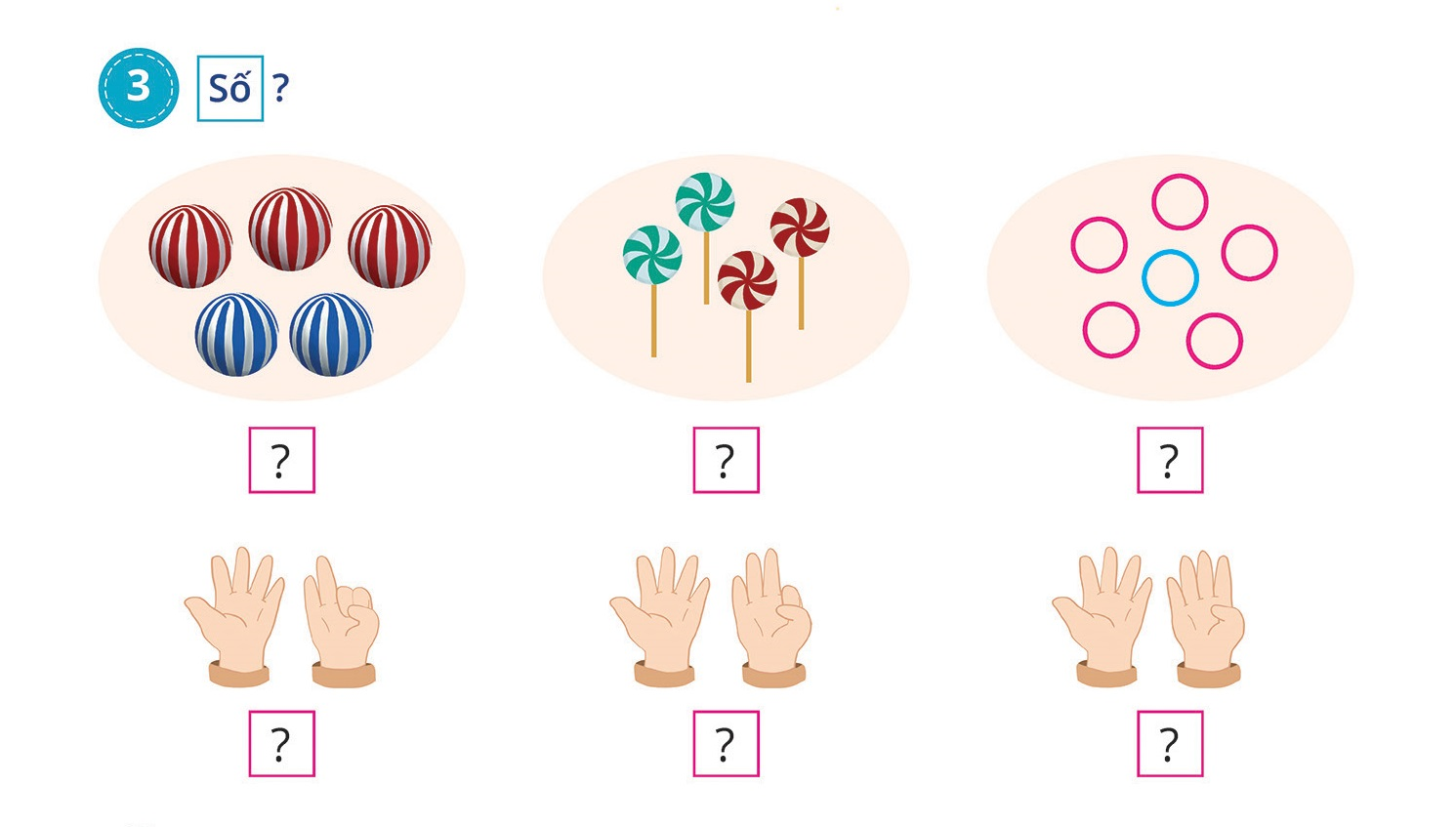 4
6
5
9
7
8
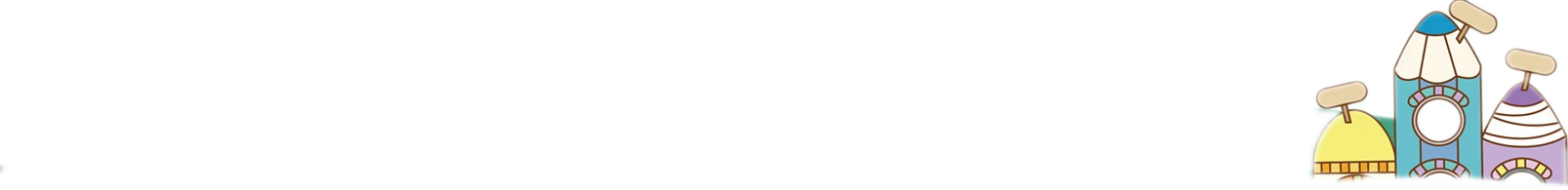 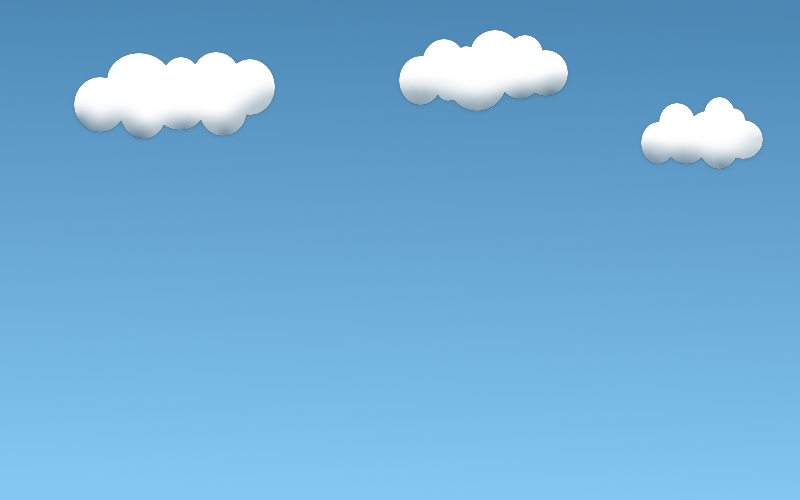 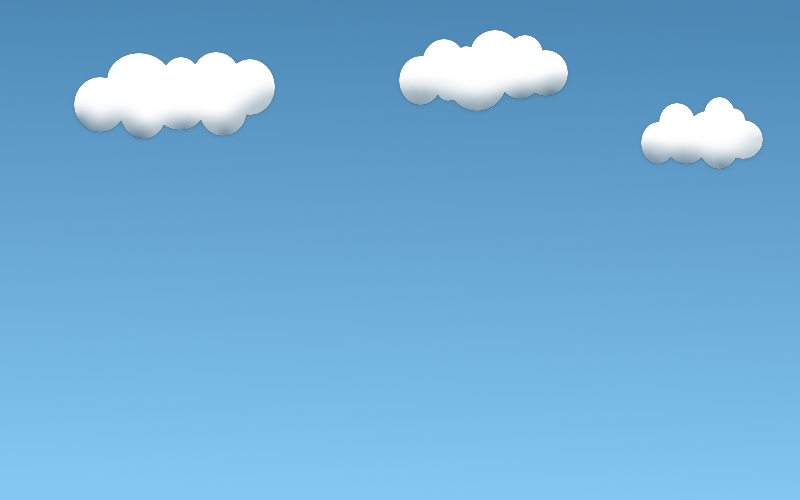 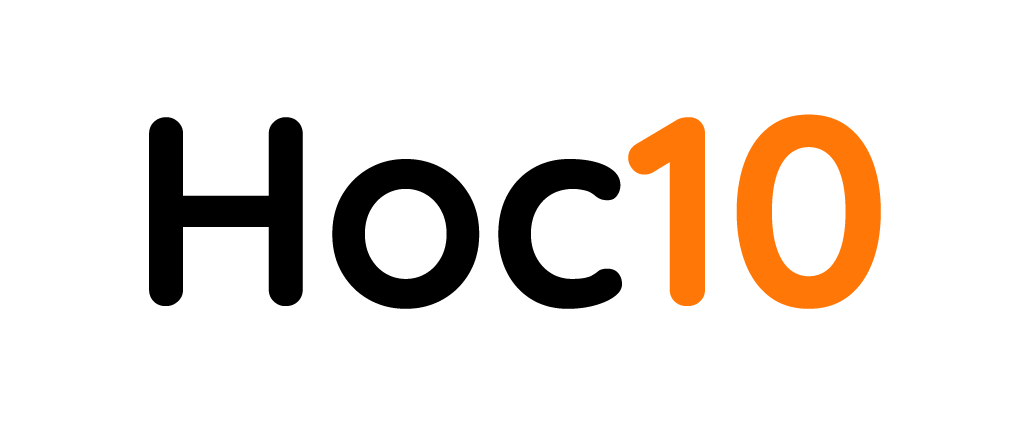 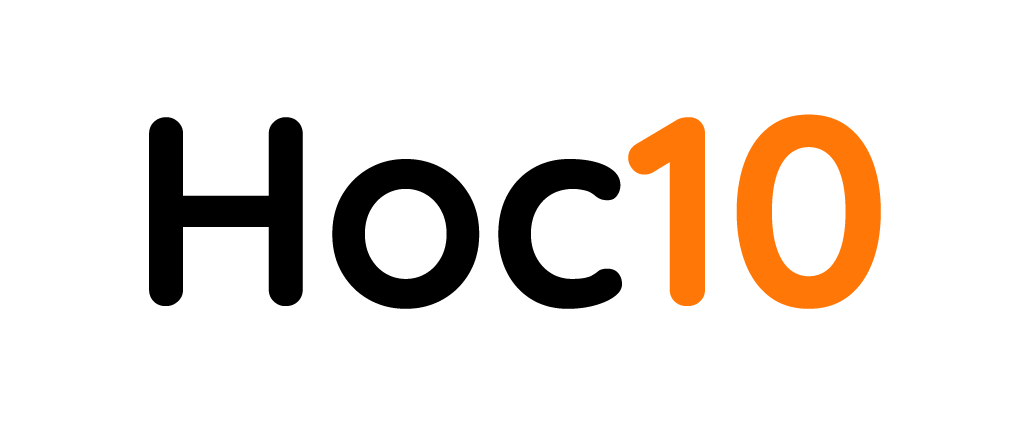 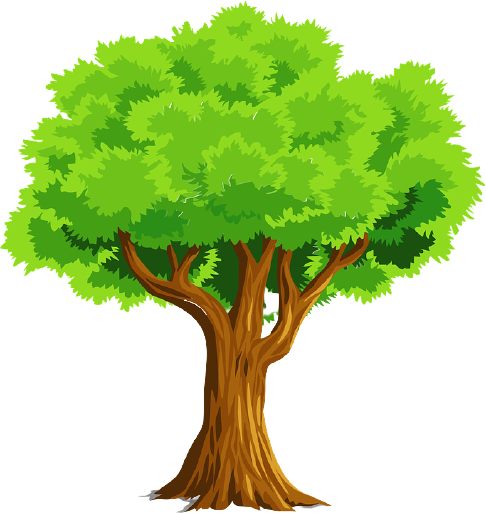 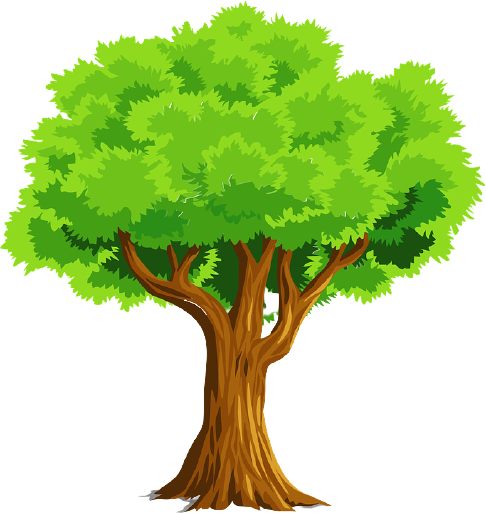 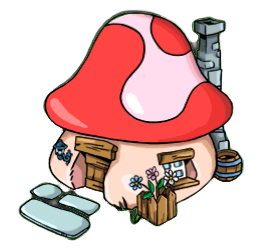 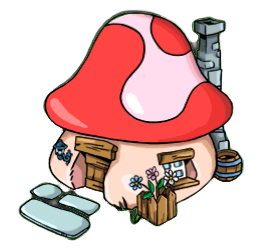 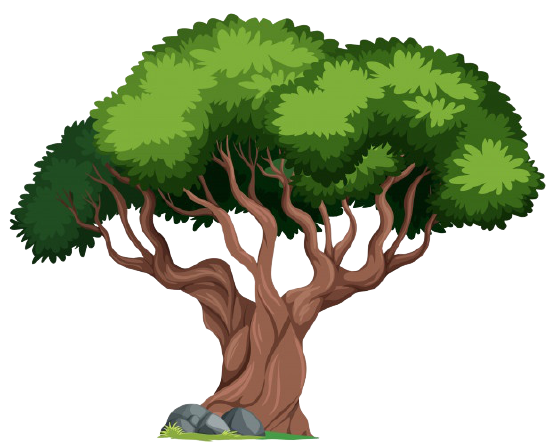 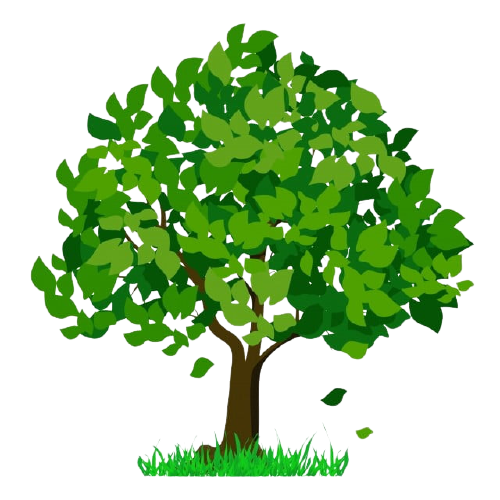 CHÀO MỪNG TÍ XÌ TRUM VỀ NHÀ
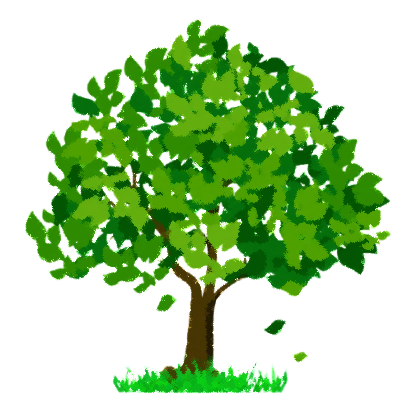 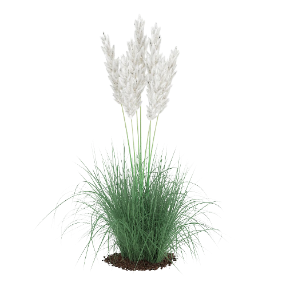 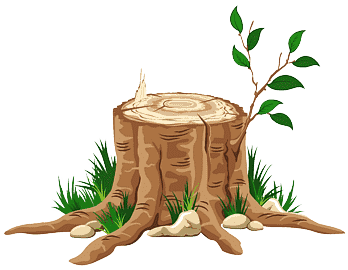 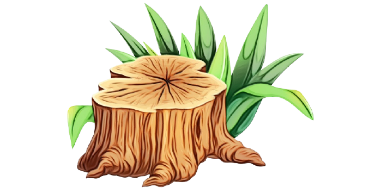 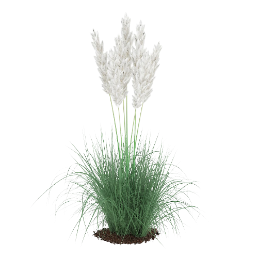 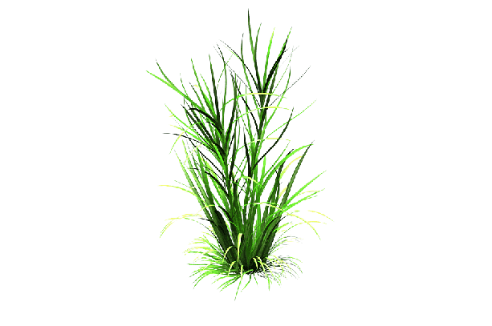 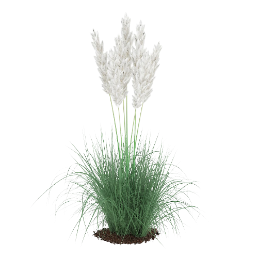 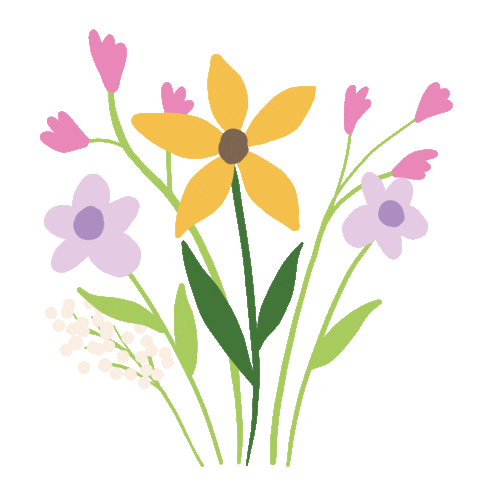 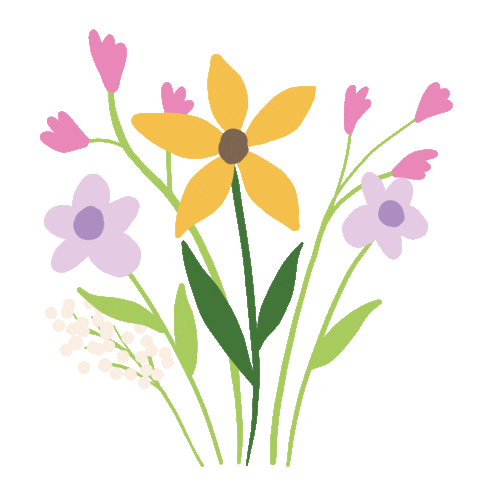 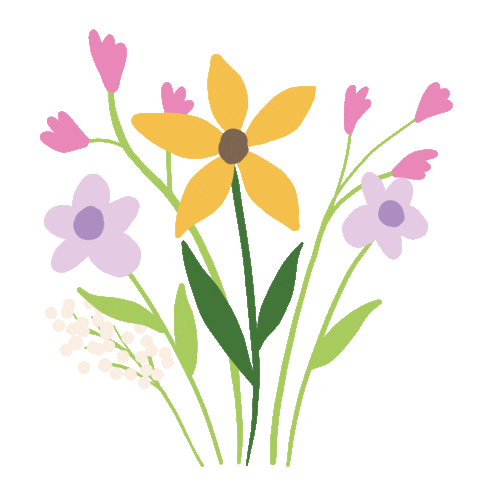 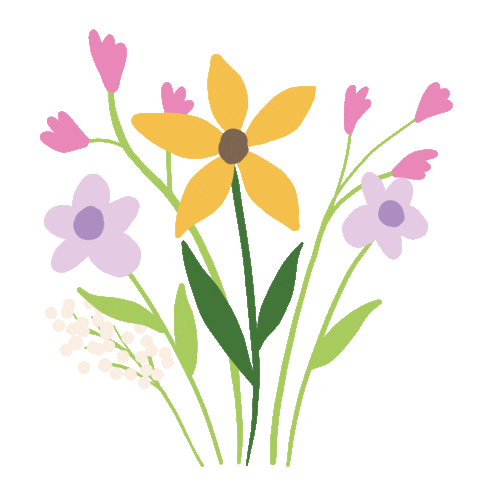 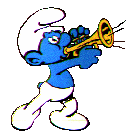 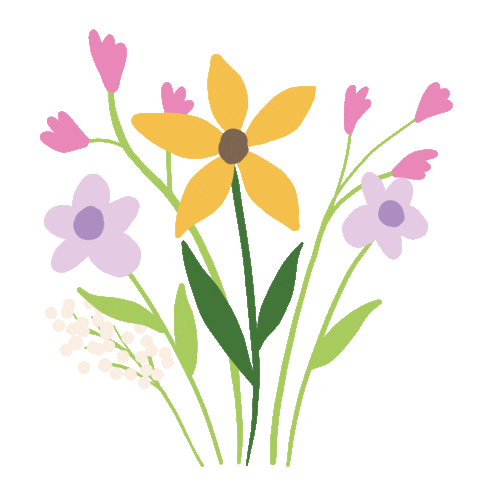 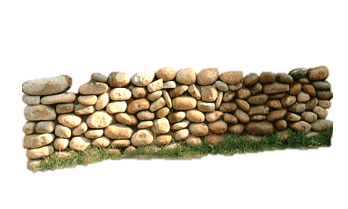 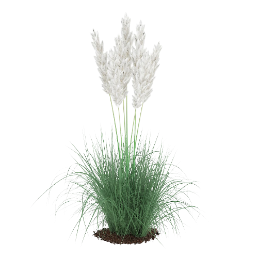 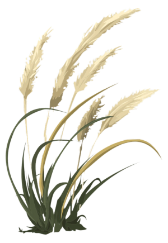 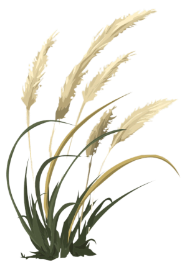 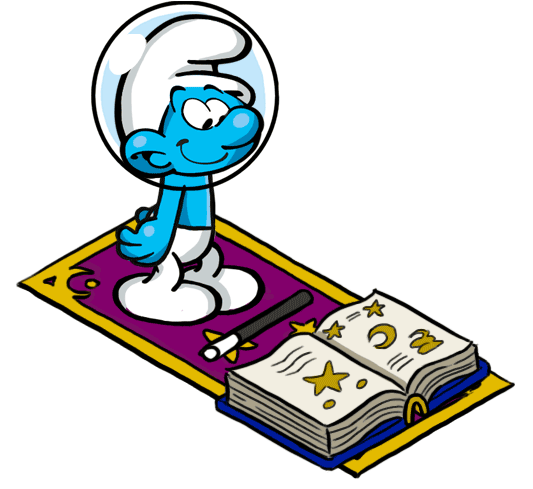 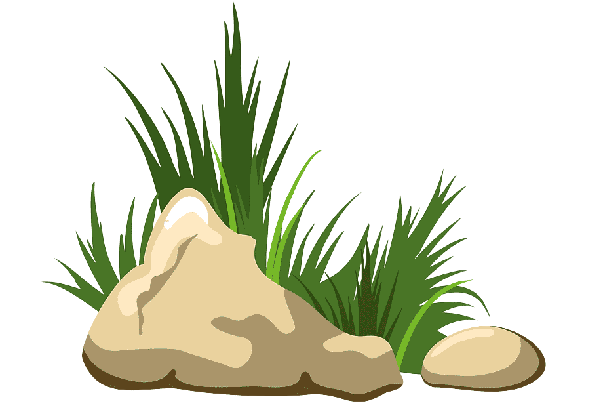 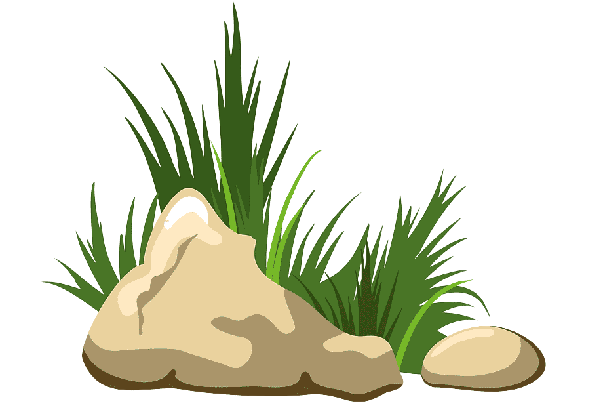 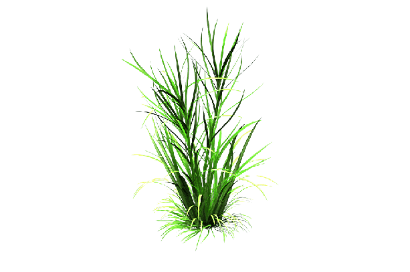 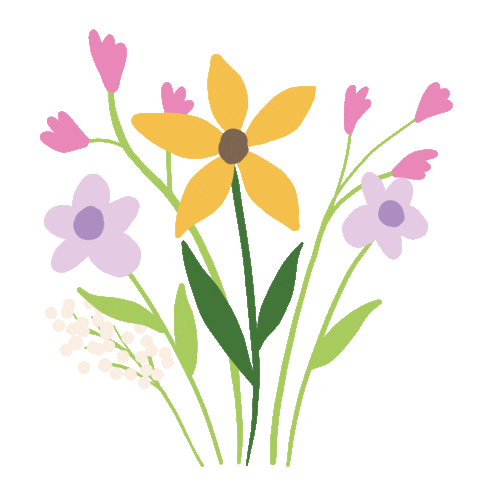 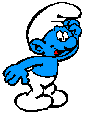 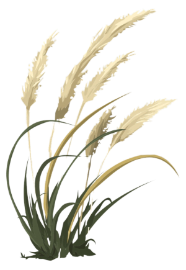 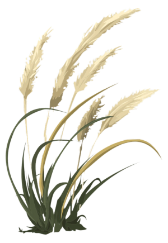 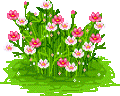 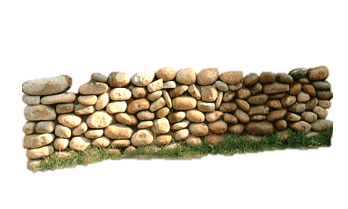 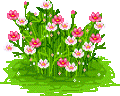 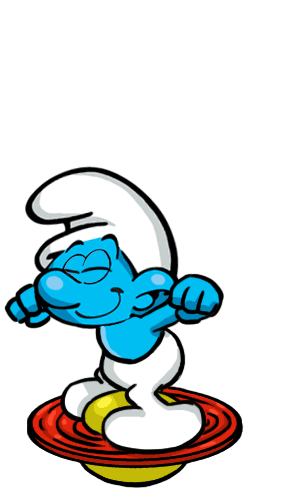 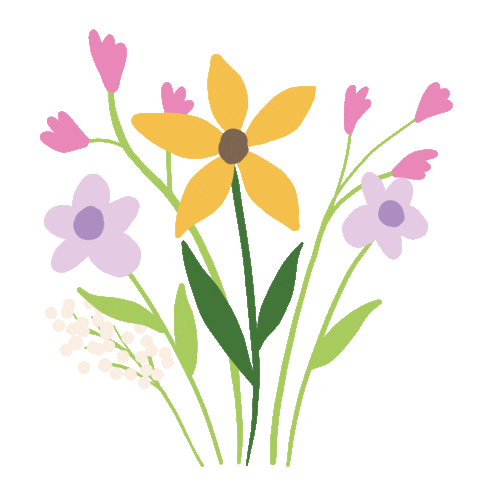 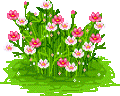 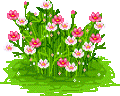 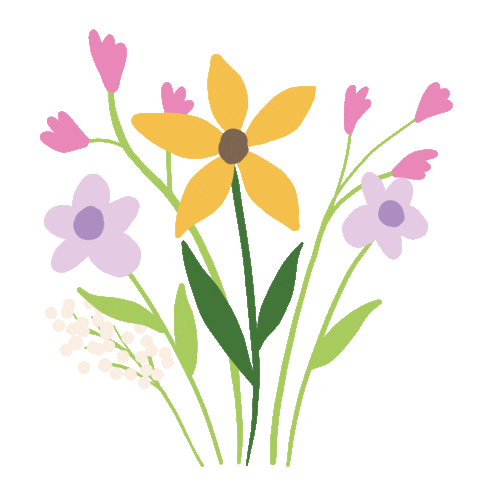 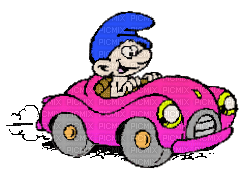 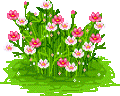 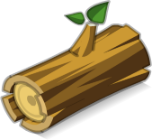 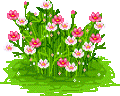 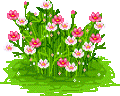 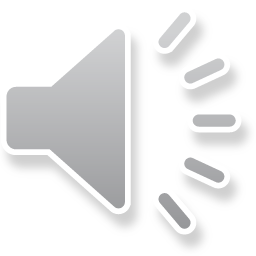 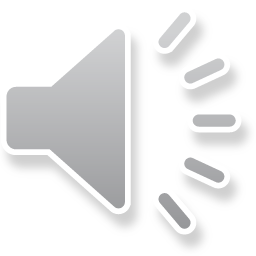